An exam committee approval process on steroids and Graduation tracking with Evaluation Management
Glasgow
EMEA Alliance 2016
October 12, 2016
1
About us
Niels Oost
Functional Analyst

Ioana Sabau
Process and Relations Management

Inholland University of Applied Sciences
2
Inholland introduction
Business case
Analysis
Design
Demo in Campus Solutions
3
Inholland University of Applied sciences
Students:
Bachelor: 26450
Master: 320
Employees: 1794 FTE
1089 FTE teachers
705 FTE staff 


Oracle: 
PeopleSoft CS 9.0 + tools 8.54

Technical Application Manager 1 FTE
Functional Analyst Student Administration 2 FTE
Functional Analysts Student Progression 3 FTE
4
Introducing Inholland
social mission: to provide quality:
top-quality professional education
both in content and norms and values

warm and friendly
known for its personal touch
commitment to students
5
Introducing Inholland
10 campuses
About 80 bachelor programmes in all fields of study
7 master programmes.
geared towards the needs of the professional field
contemporary and in-demand graduation tracks.
6
Introducing Inholland
Extensive and challenging courses
Proper guidance and excellent coaching
Students develop themselves as individuals and prepare themselves to become responsible professionals with a respectful view of society.
7
Introducing Inholland
One of the largest and most modern institutions of higher education in the Netherlands
A student population of about 27,000 students in 10 different cities.
8
Faculties
Faculty of Creative Business 
Faculty of Health, Sports and Social Work 
Faculty of Business, Finance and Law 
Faculty of Education, Learning and Philosophy 
Faculty of Engineering, Design and Computing 
Faculty of Agriculture, Food and Life Sciences

About 80 Progammes:
Bachelor
Associate Degree
Master
Full-time, part-time, dual
9
Introduction Inholland locations
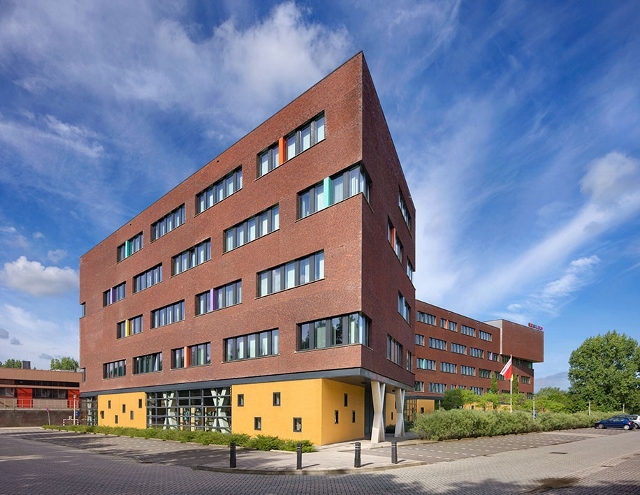 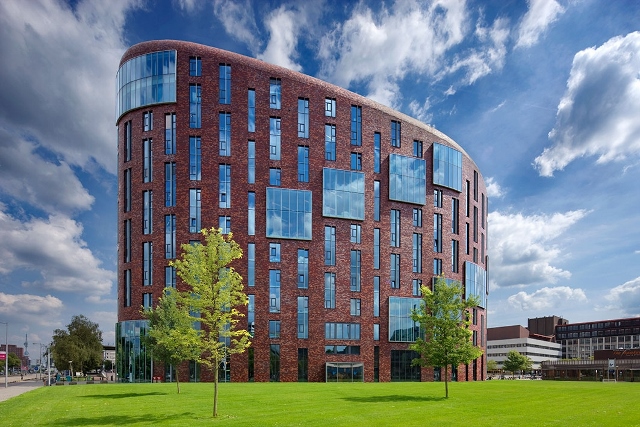 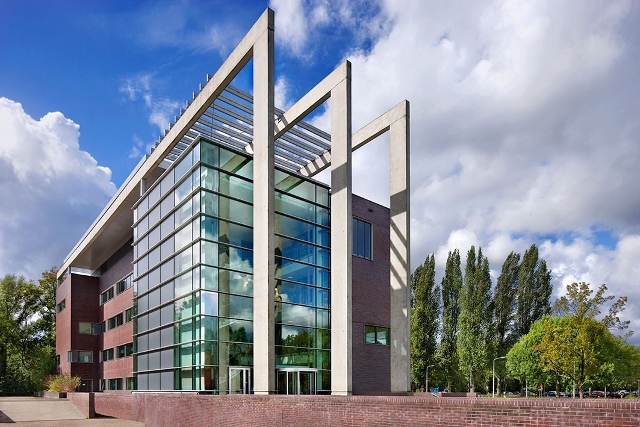 Alkmaar
Amstelveen
Amsterdam
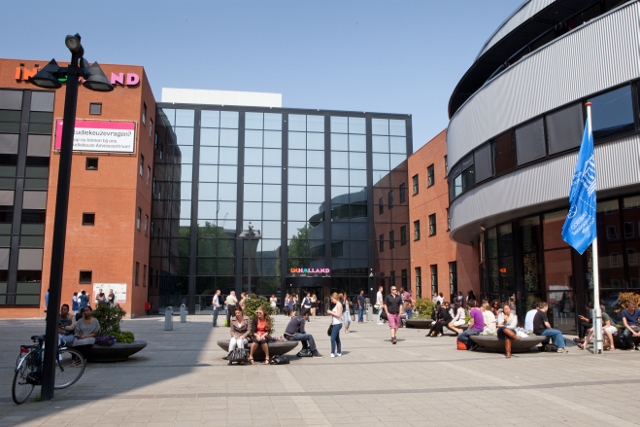 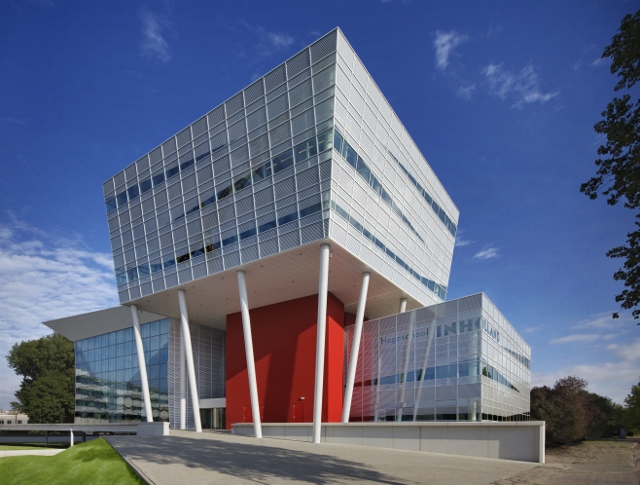 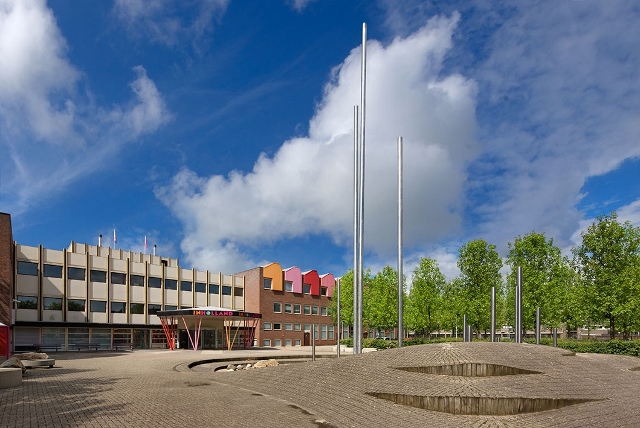 Delft
The Hague
Diemen
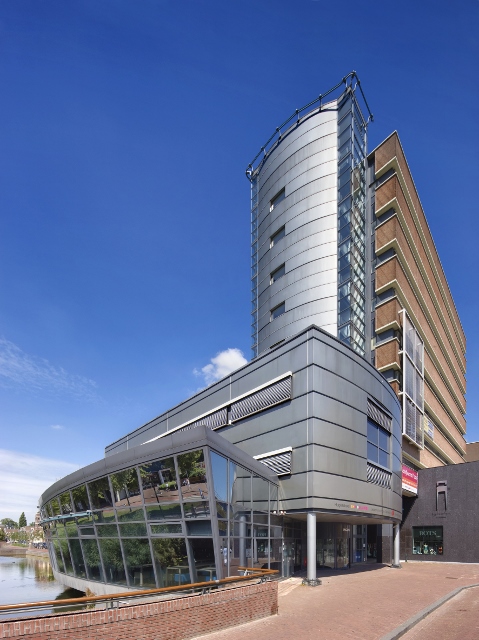 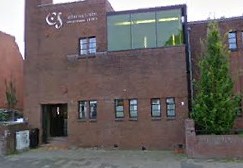 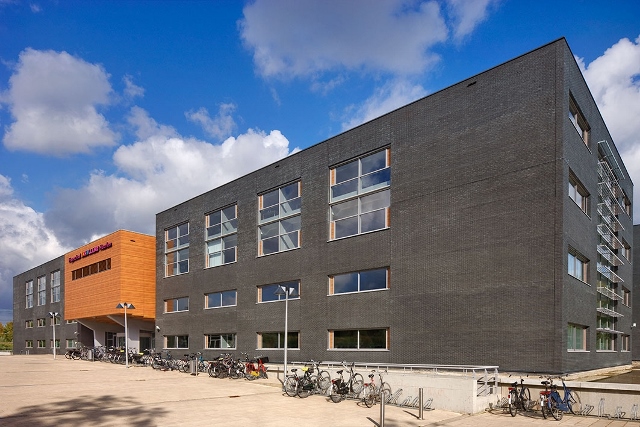 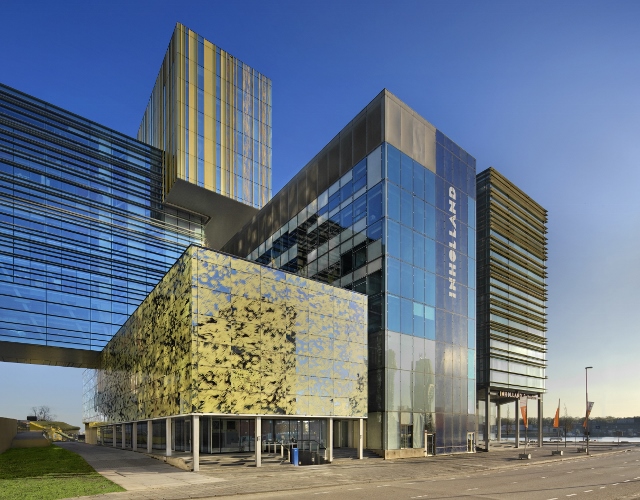 Dordrecht
Groningen
Haarlem
Rotterdam
10
Dutch Higher Education funding basics
Example: 4 year Bachelor Study

€ 1.984:		Annual tuition fee
€ 6.000:		Annual governmental funding
€ 6.000:		Governmental graduation bonus
11
Business Case 1/2
Reduce MSExcel usage.
Single source of truth.
Maximize government founding
Minimize privacy risks.
12
Business Case 2/2
Provide 24/7 status info to student and staff.
Reduce business process complexity.
Hyperion Interactive Reporting needs to be replaced.
Automation of several manual checks.
13
Requirements
No need for ‘Apply for graduation’ in Self Service, student progression is the trigger.
Committee collaboration.
Minimum of two approvers
No admin pages for committee users.
Get rid of Excel sheets.
Track & Trace
14
Analysis
Business process support:
Student Records Graduation tracking
Checklists + comments
Evaluation Management
Service Requests
Organizational Change:
Around 250 new active users in CS
Different role for the service organization:from initiator to proces monitor
15
Technical analysis
Printing
Runcontrol page
Query & BI publisher

Process automation
Rules Engine
Application Engine
16
Previous Business Process
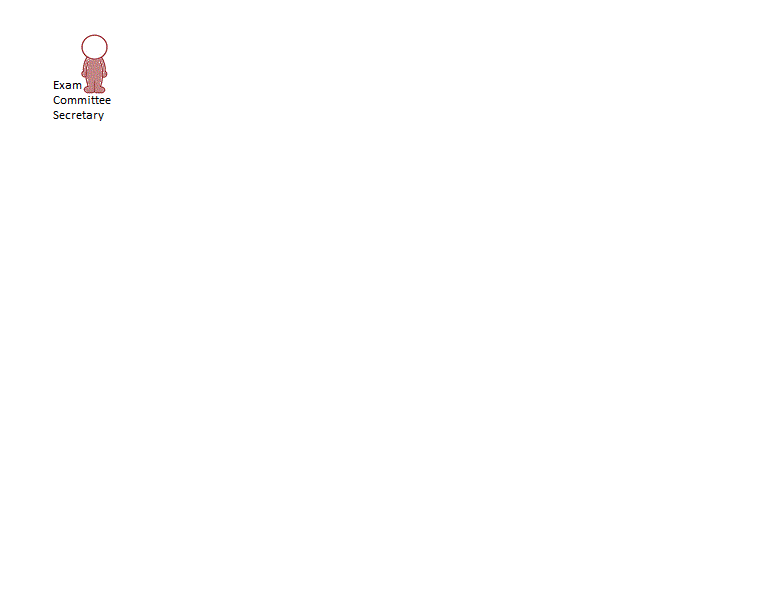 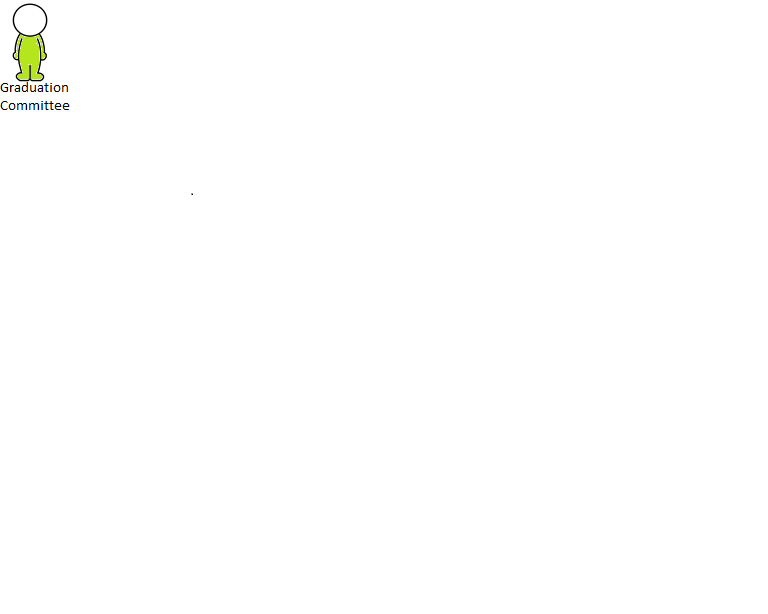 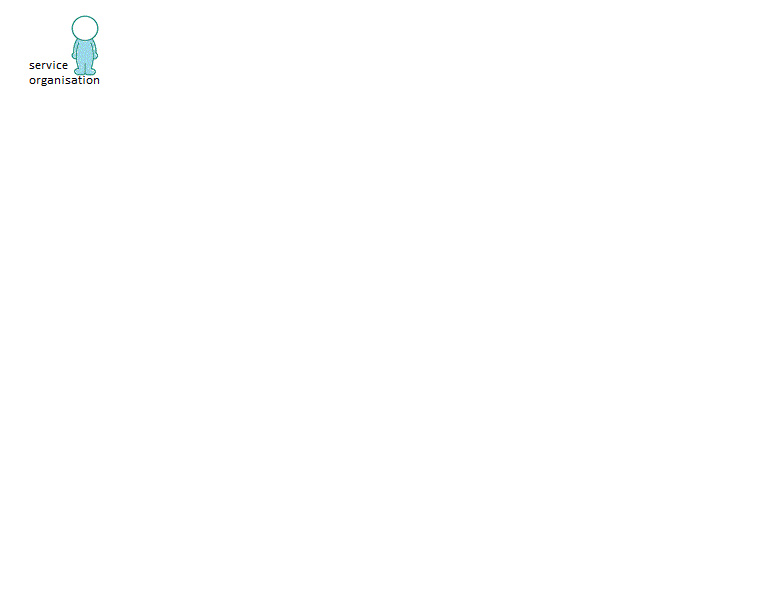 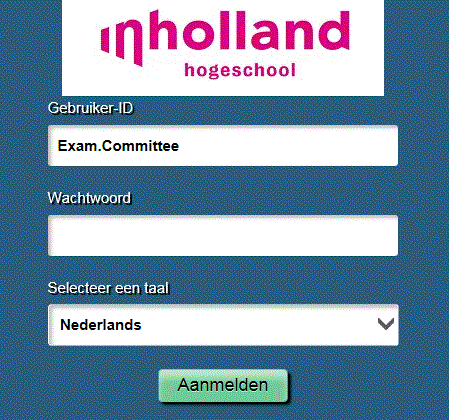 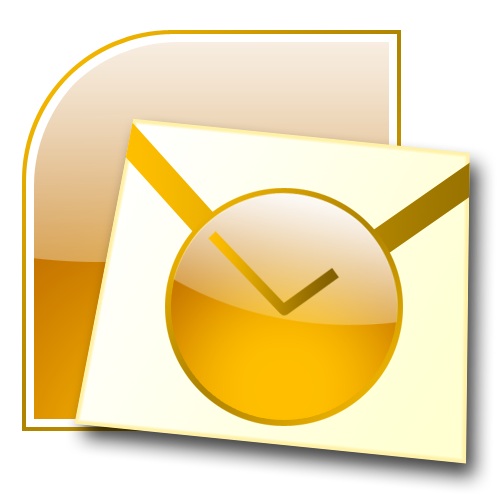 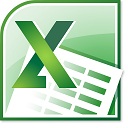 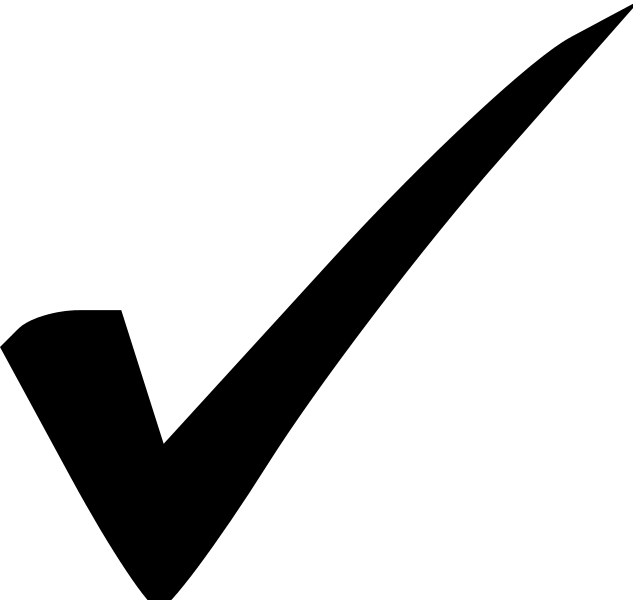 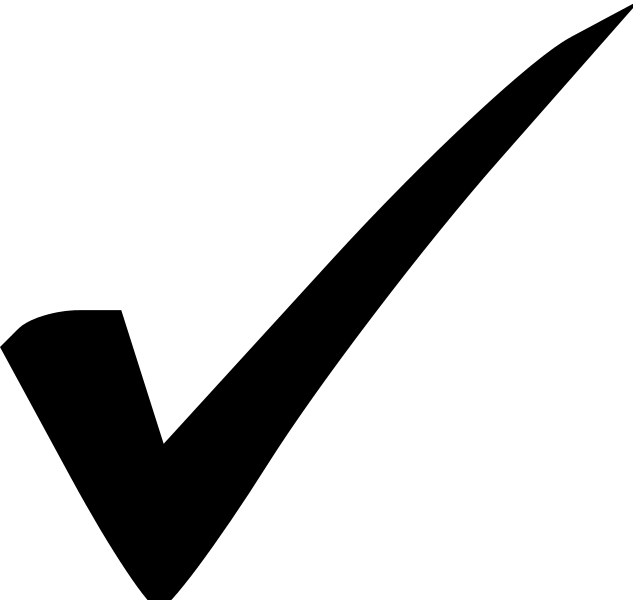 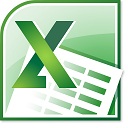 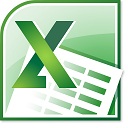 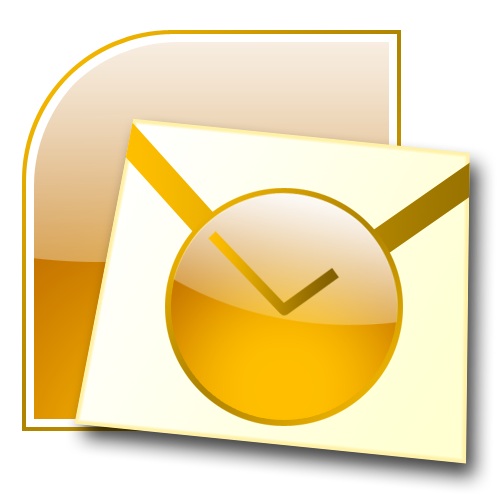 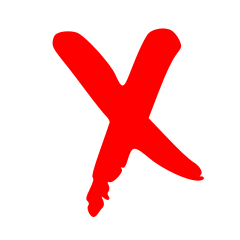 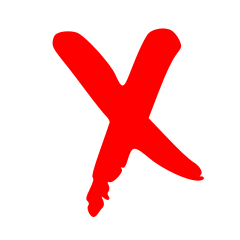 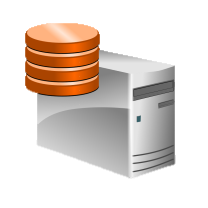 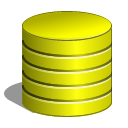 Interactive Reporting
Campus Solutions
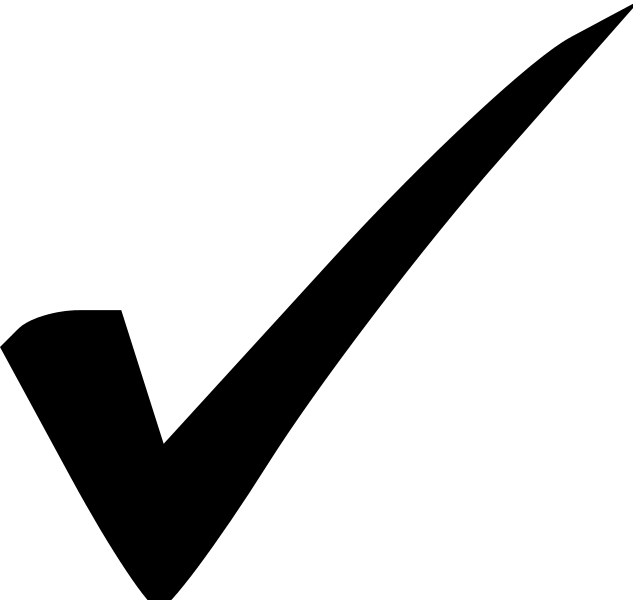 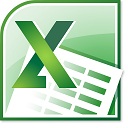 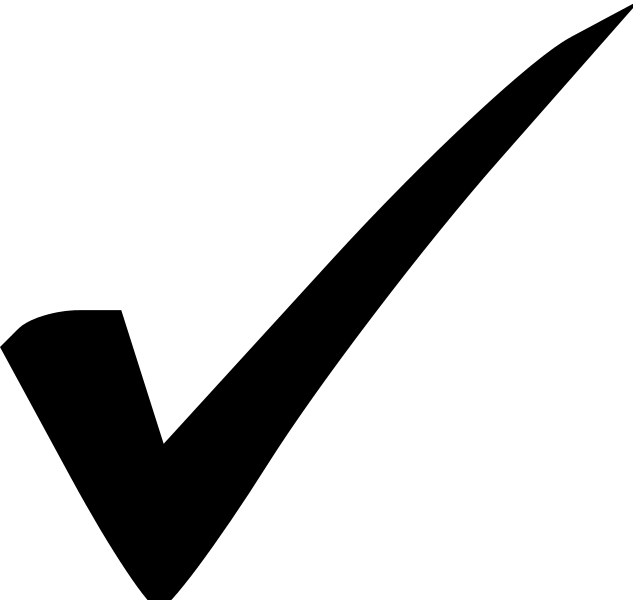 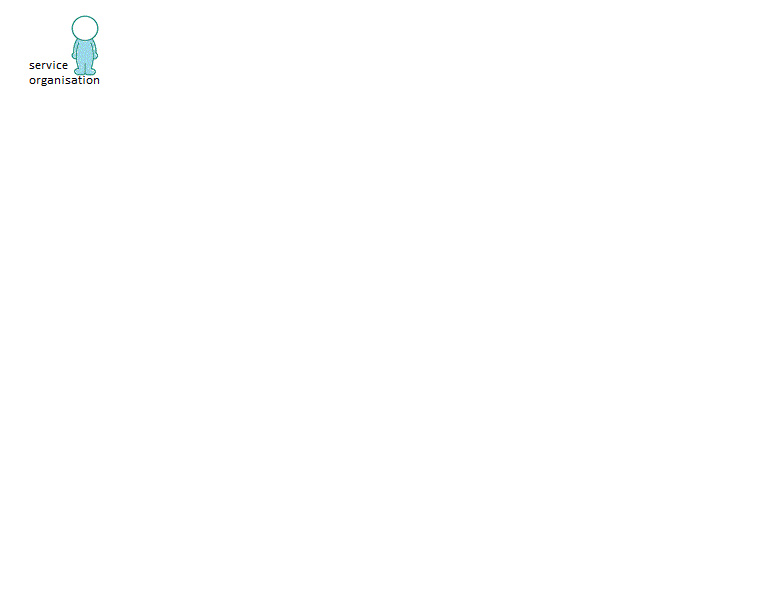 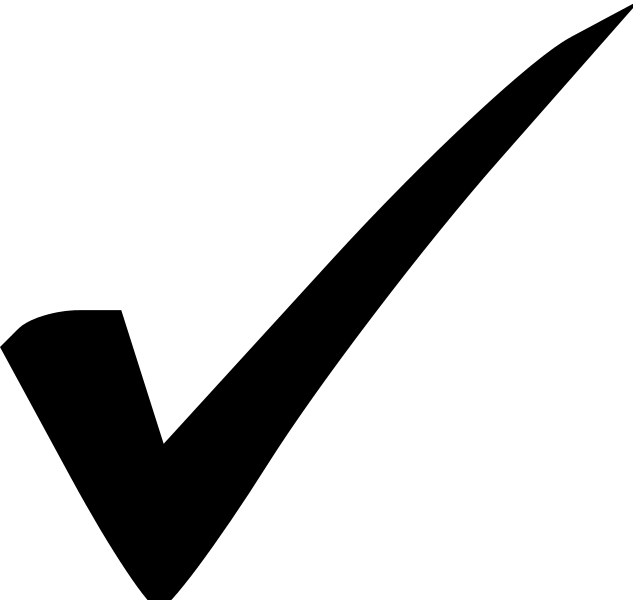 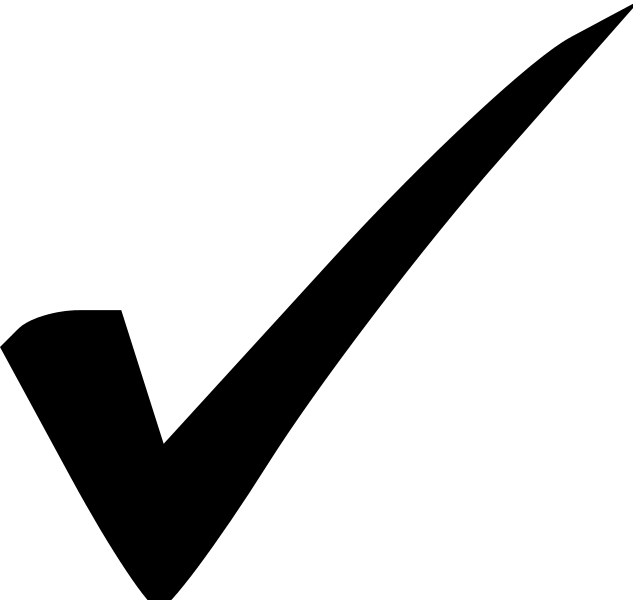 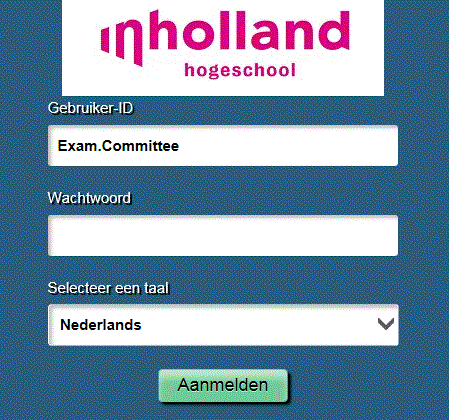 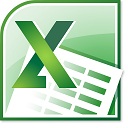 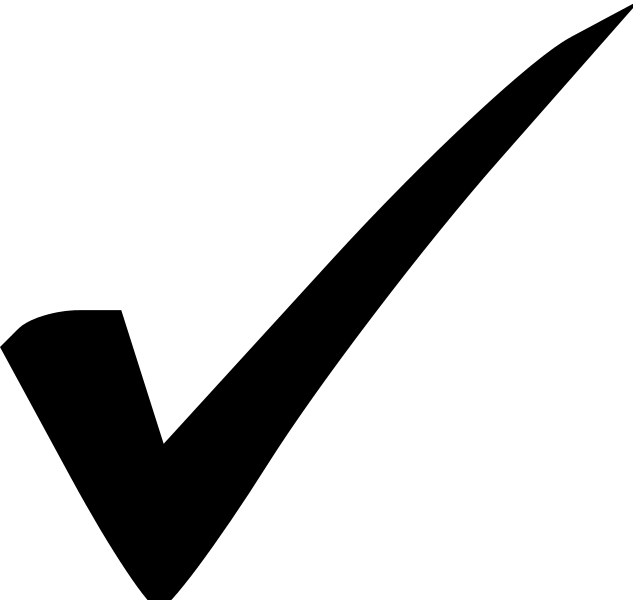 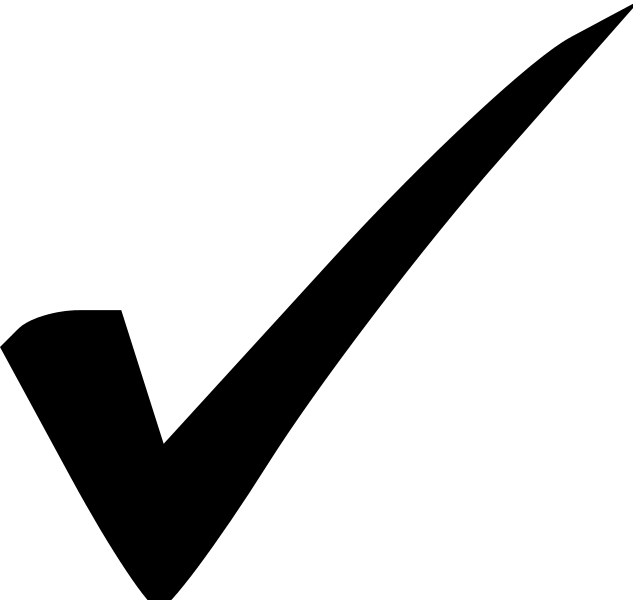 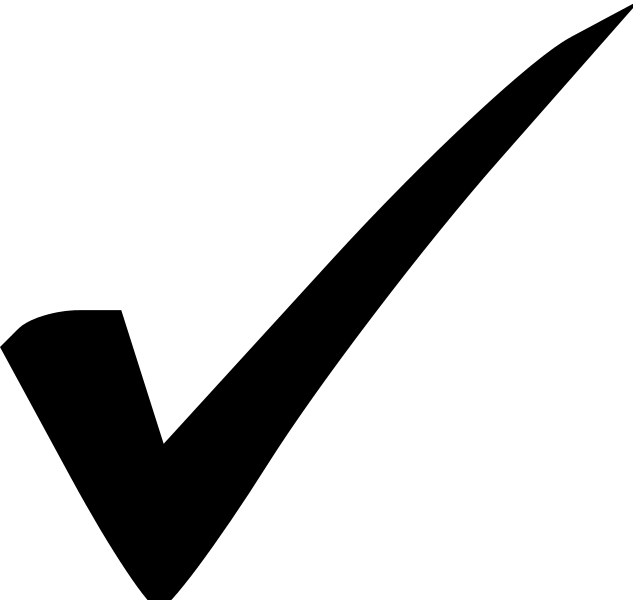 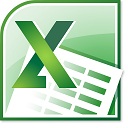 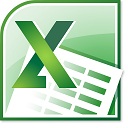 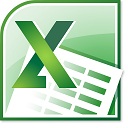 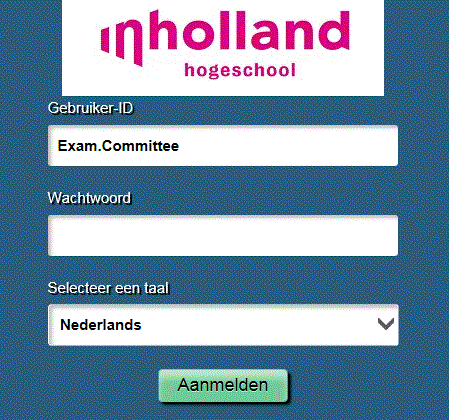 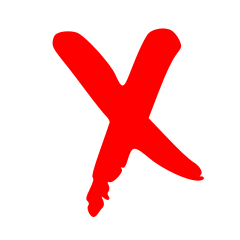 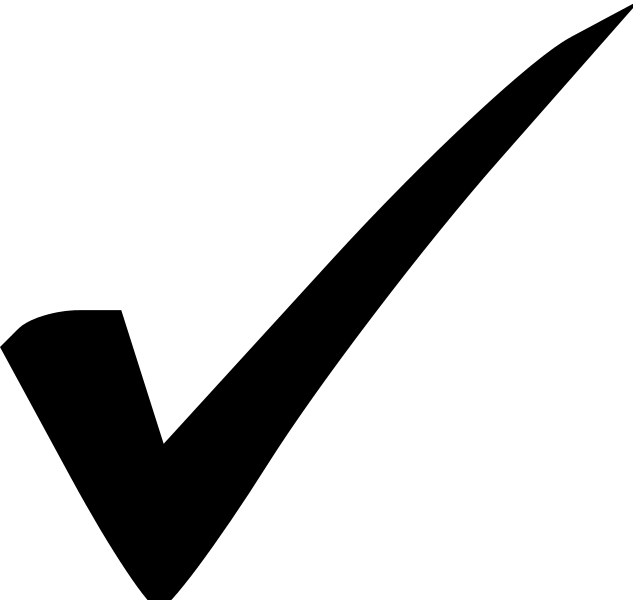 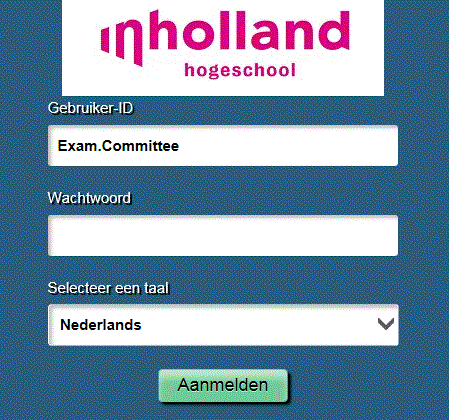 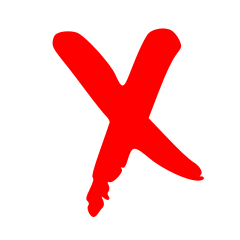 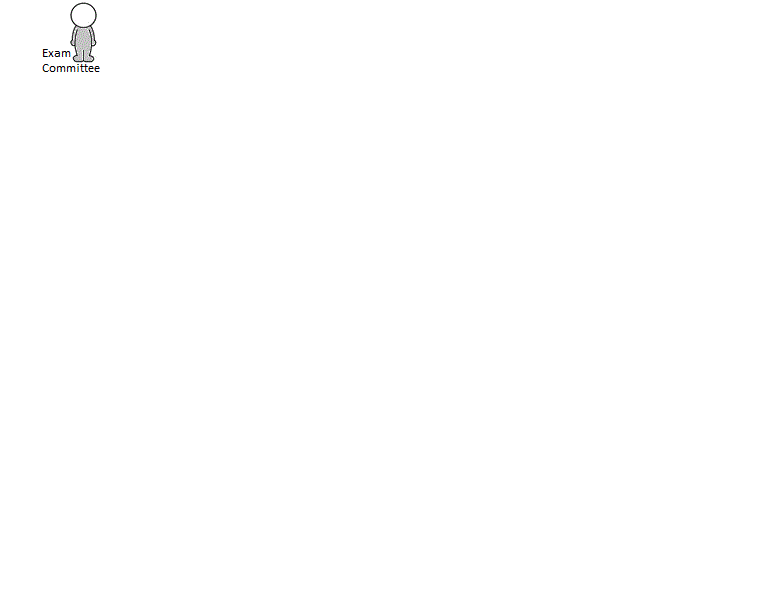 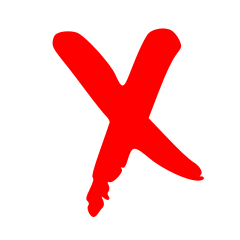 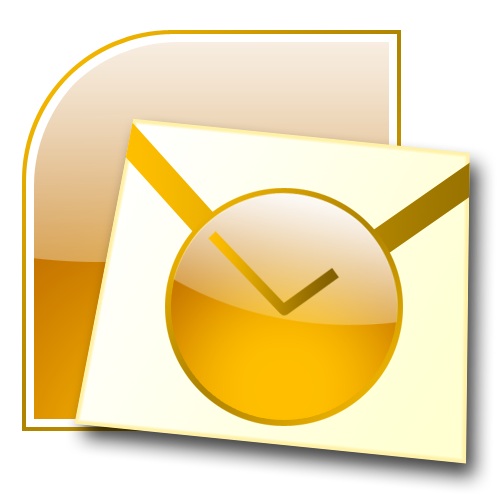 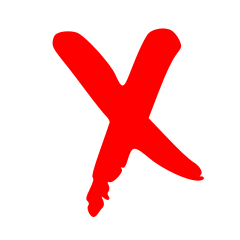 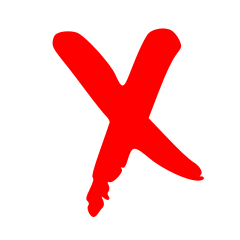 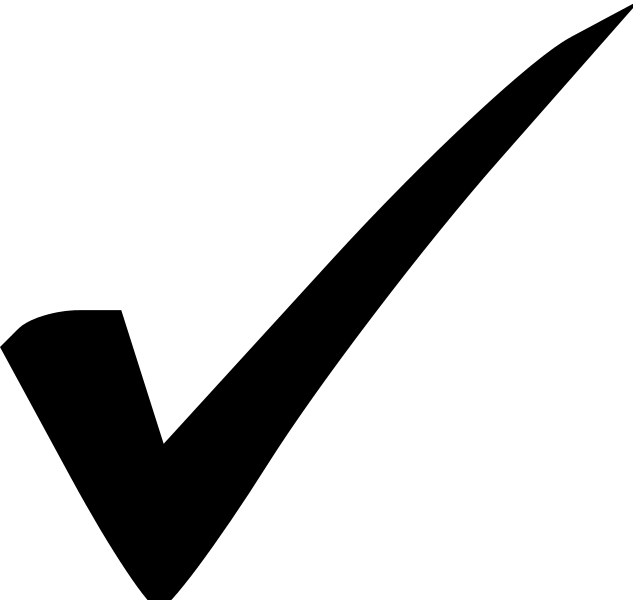 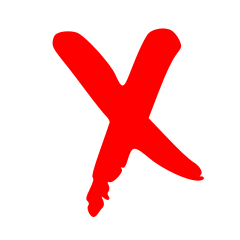 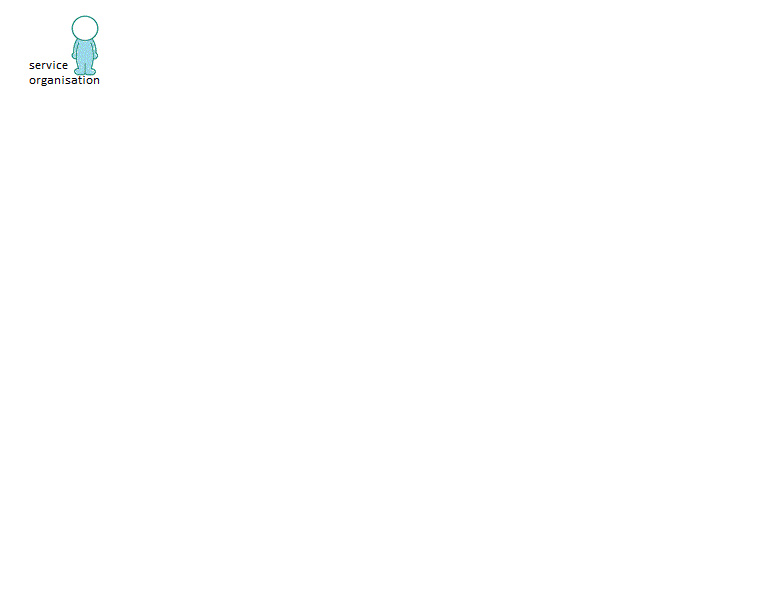 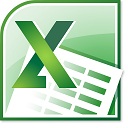 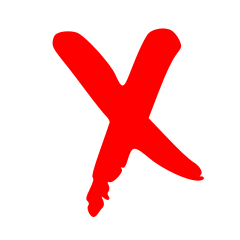 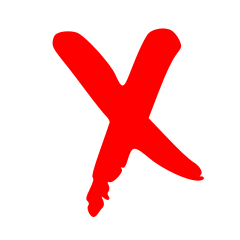 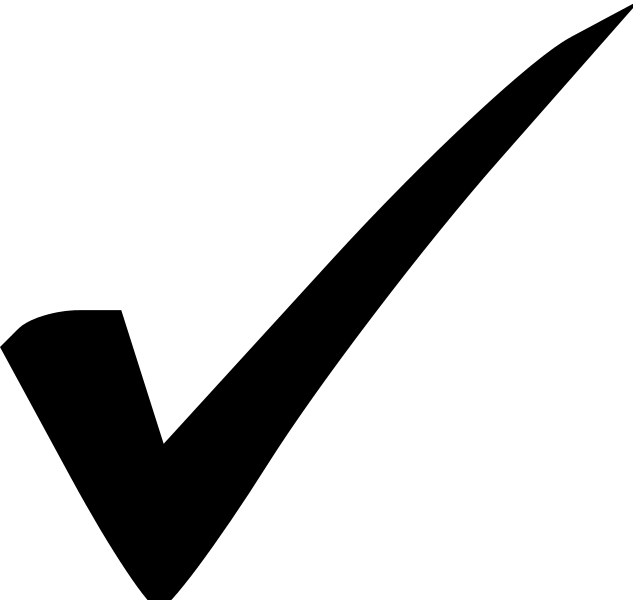 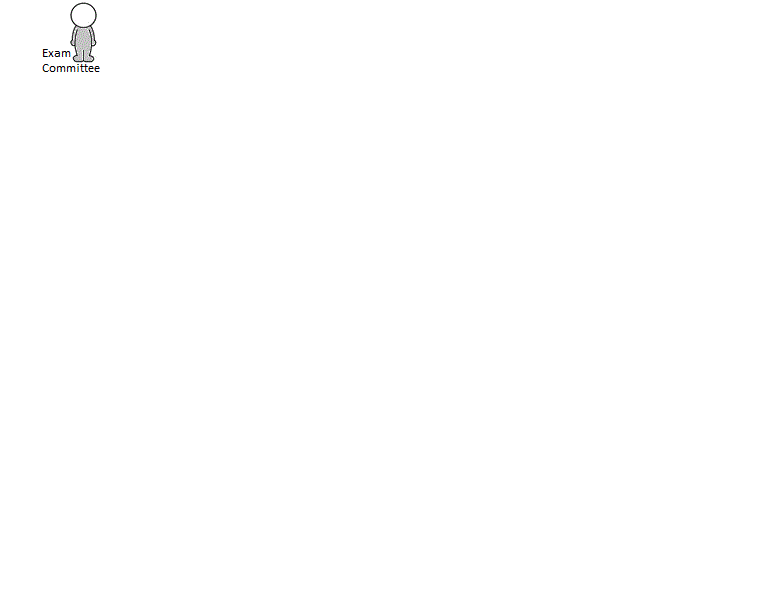 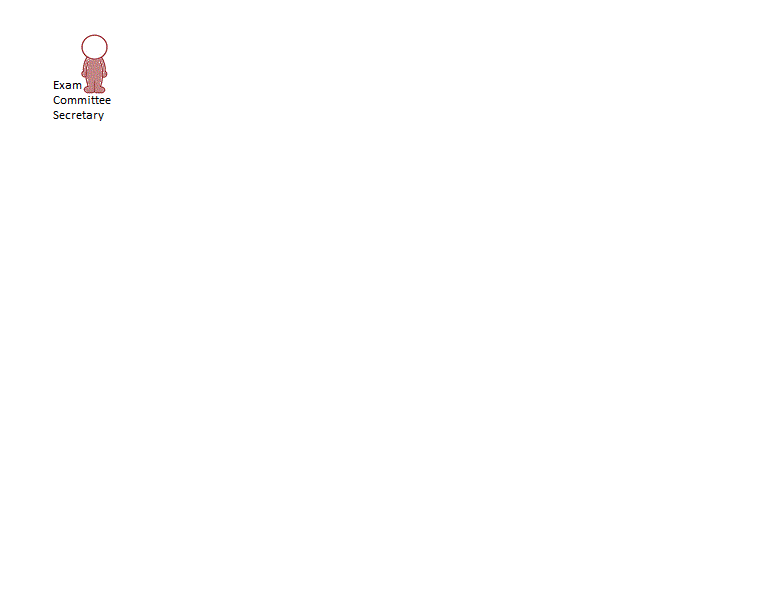 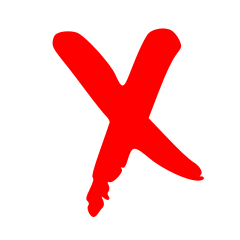 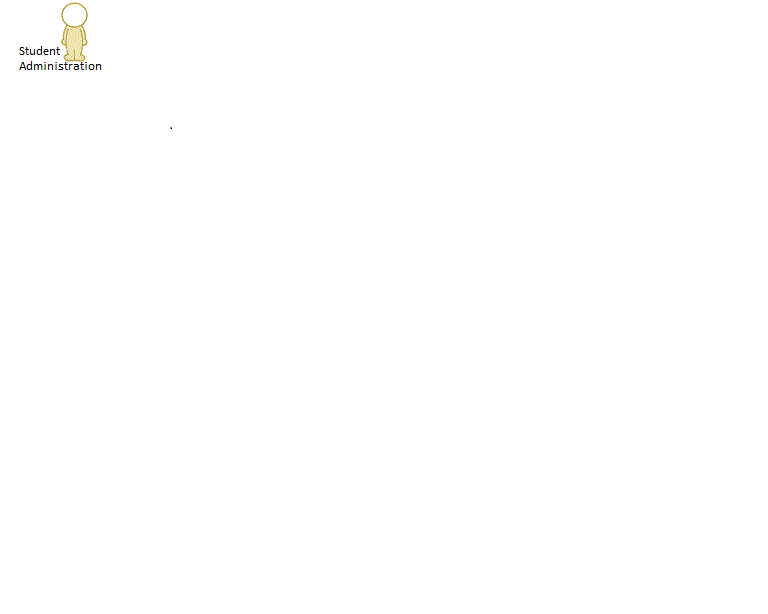 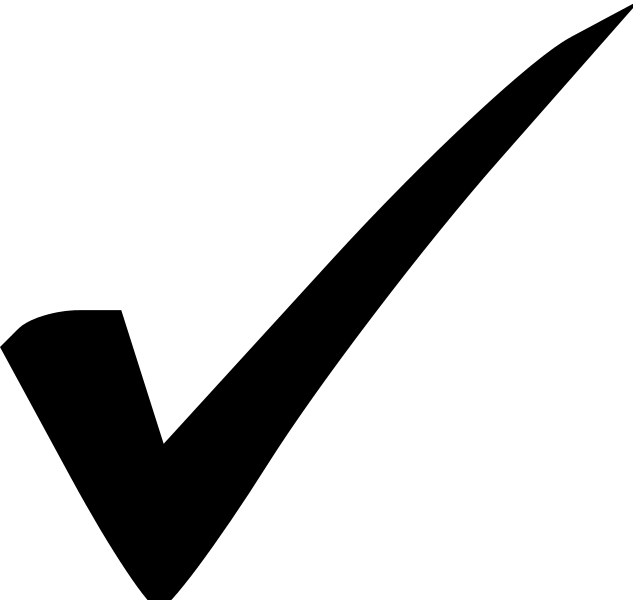 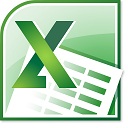 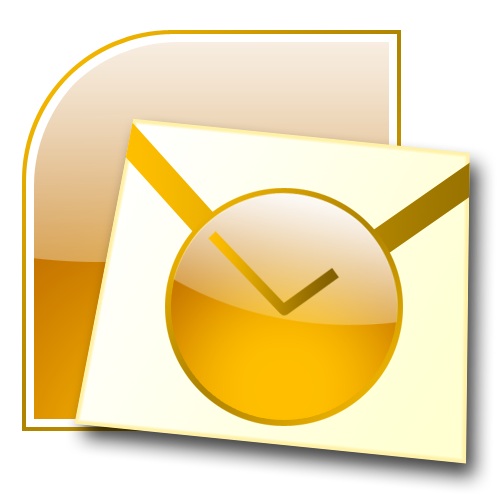 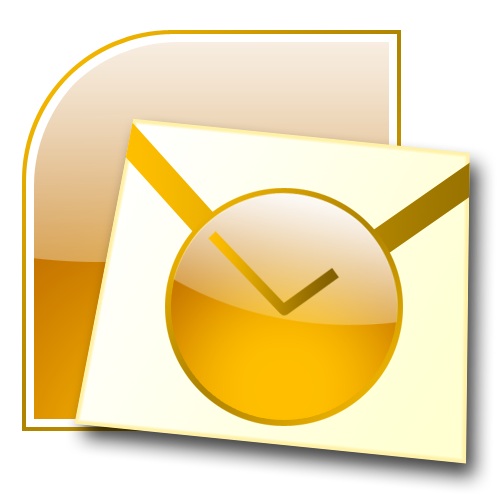 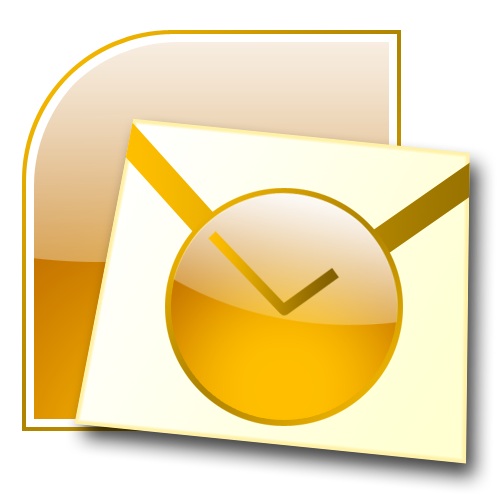 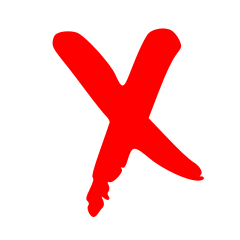 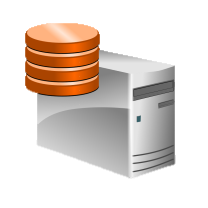 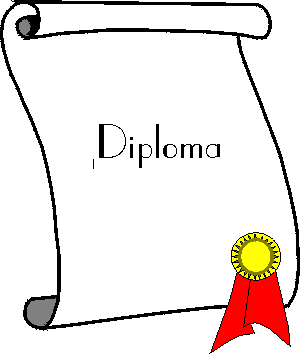 Interactive Reporting
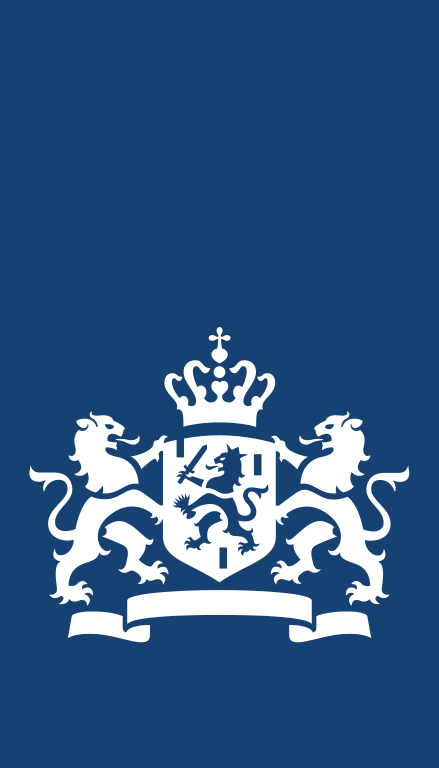 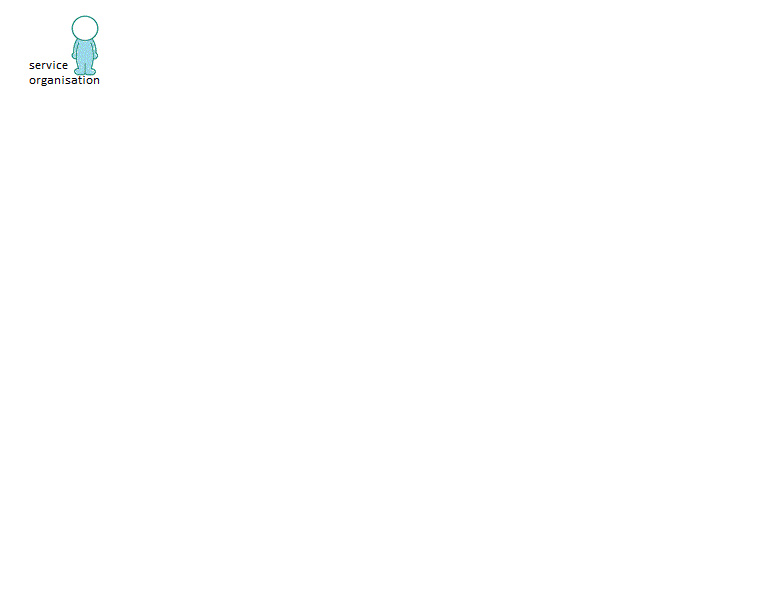 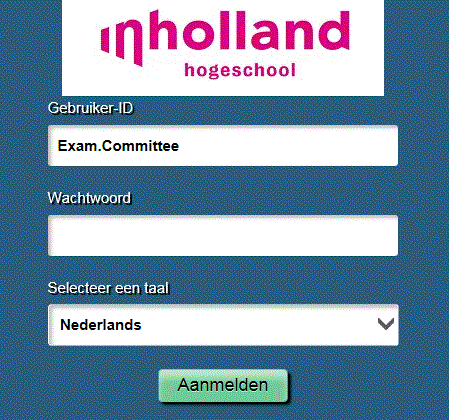 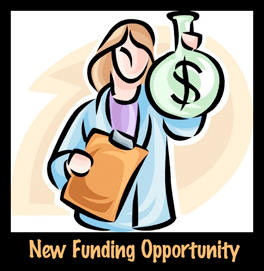 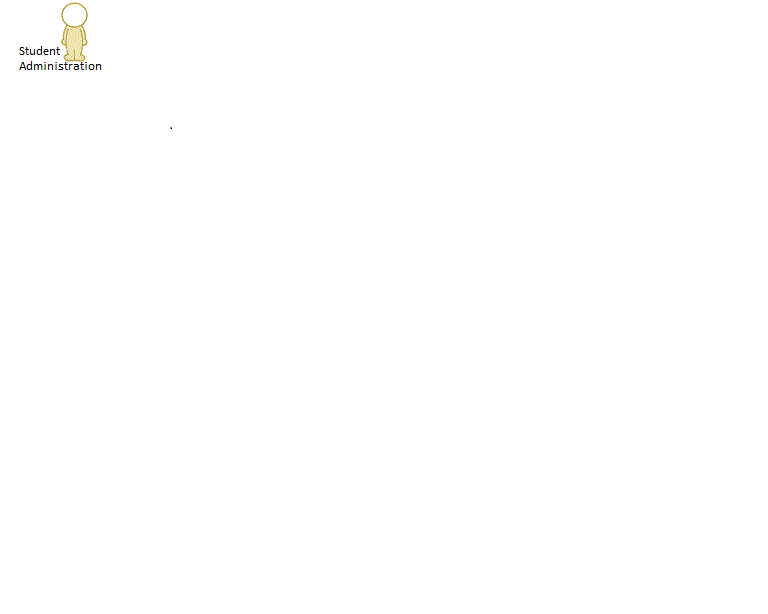 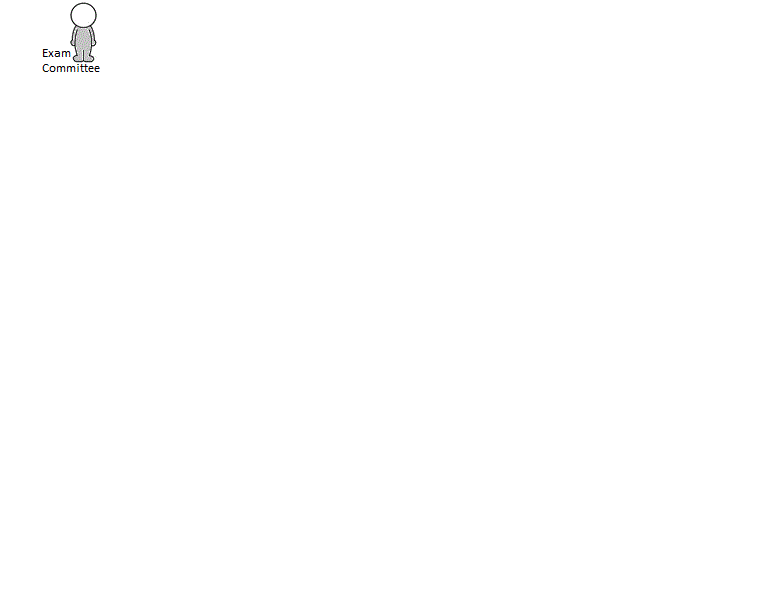 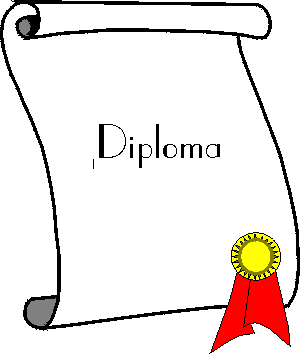 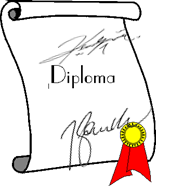 Dutch
 Education Authority
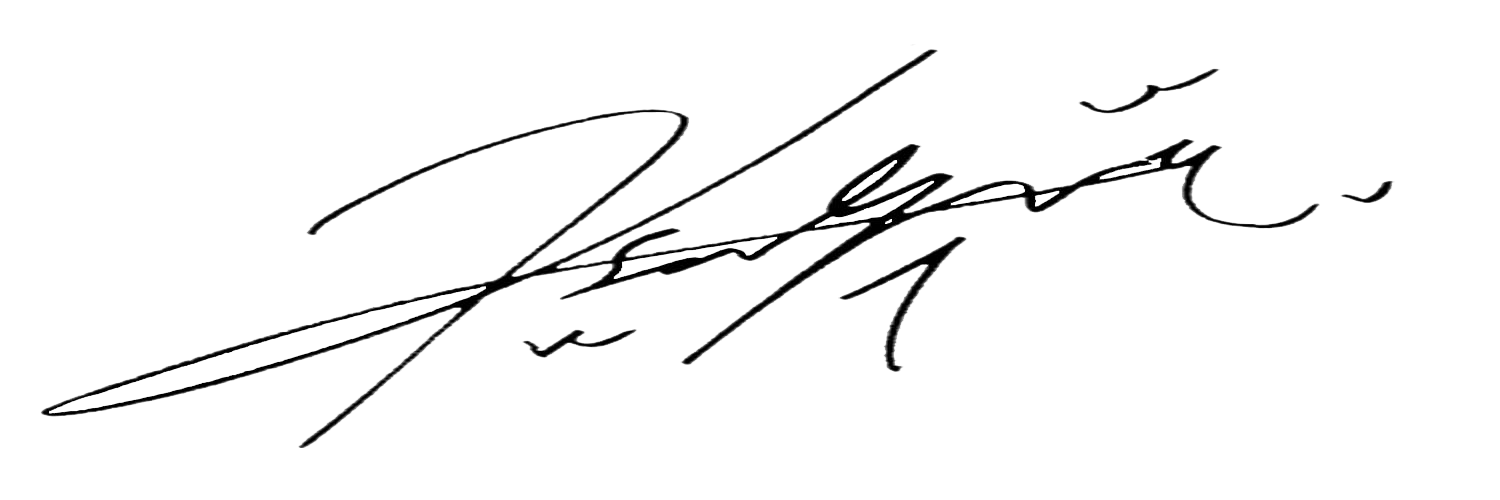 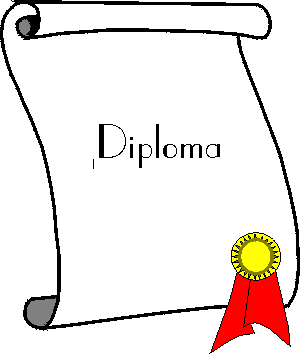 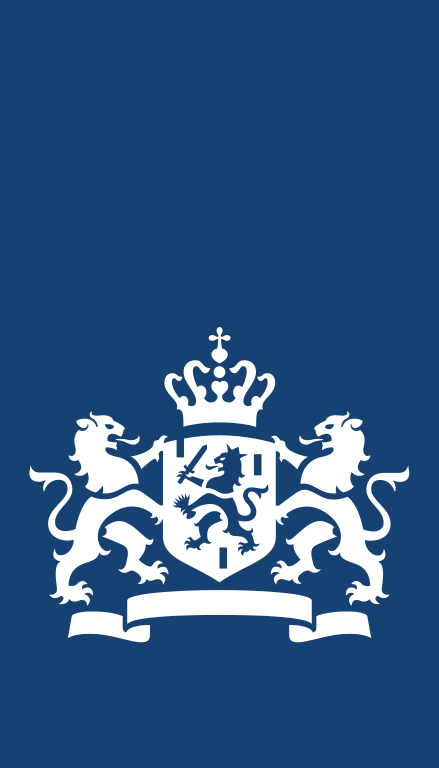 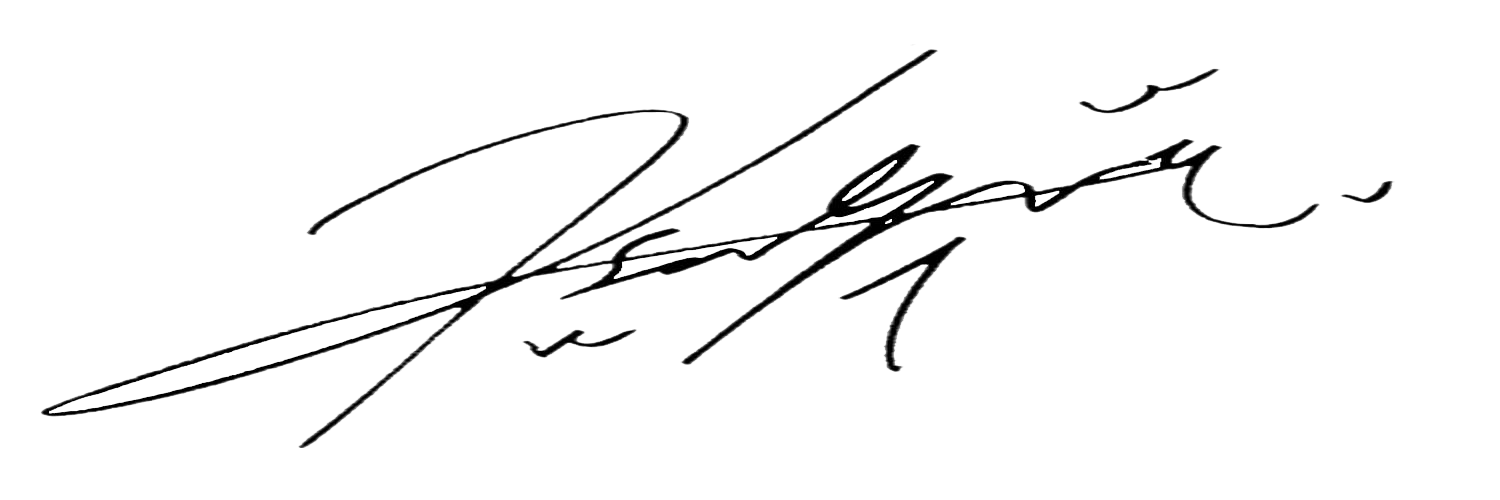 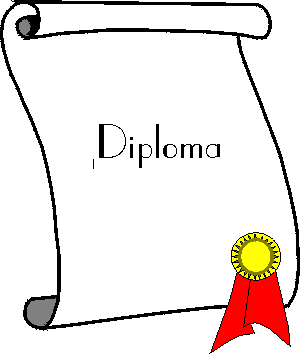 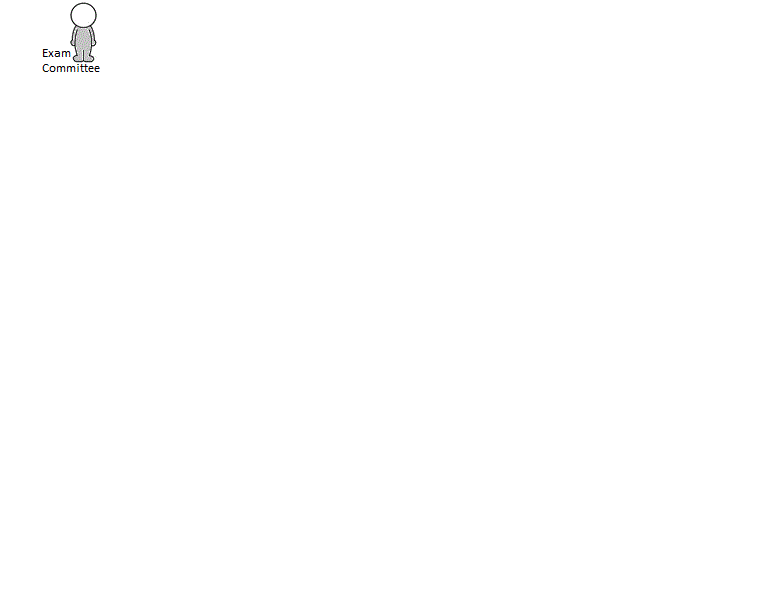 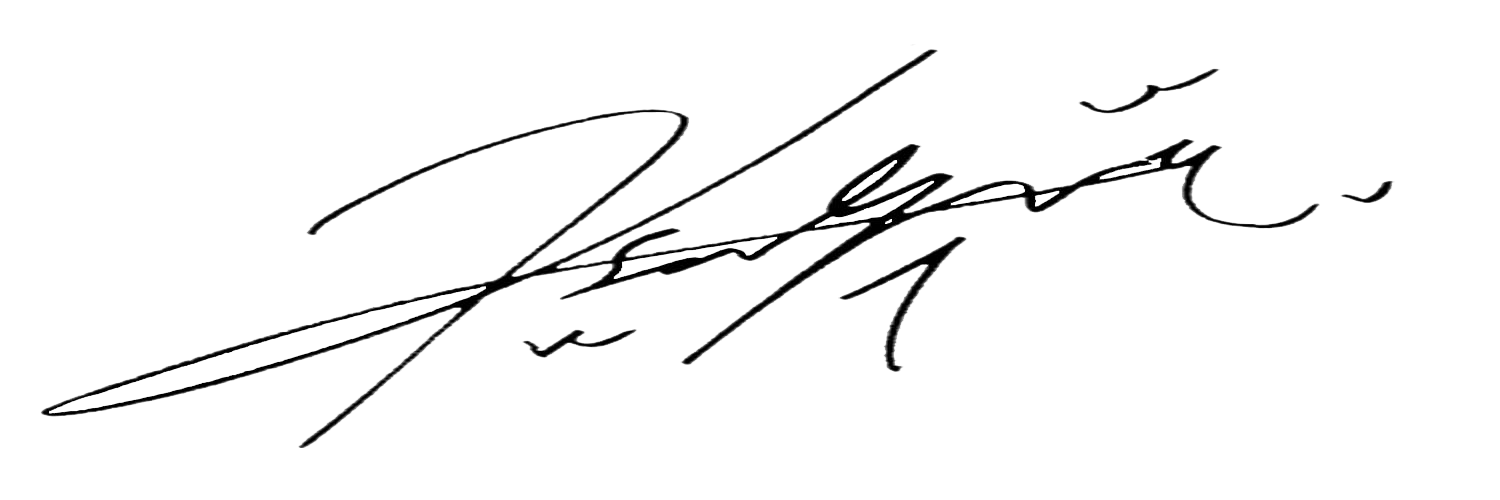 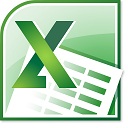 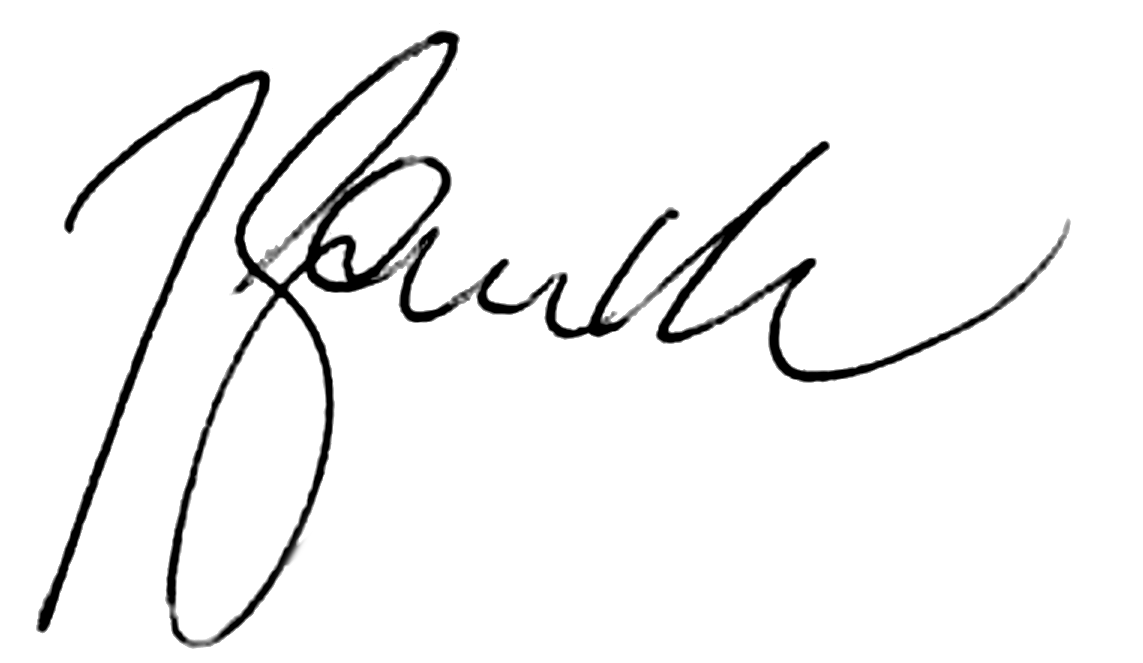 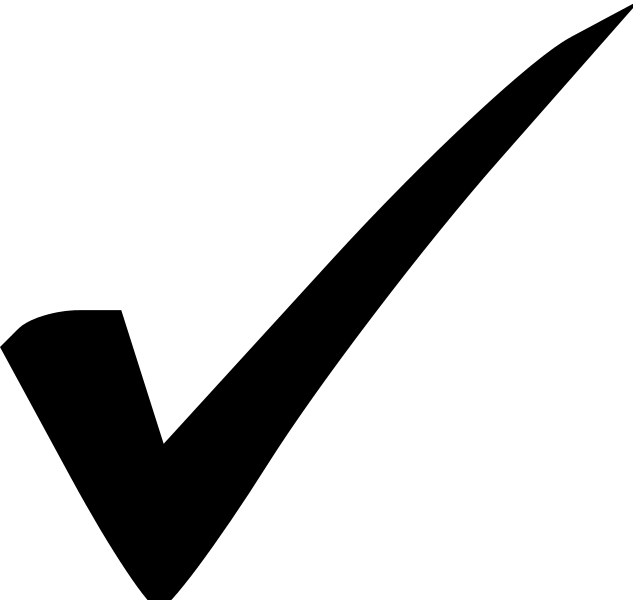 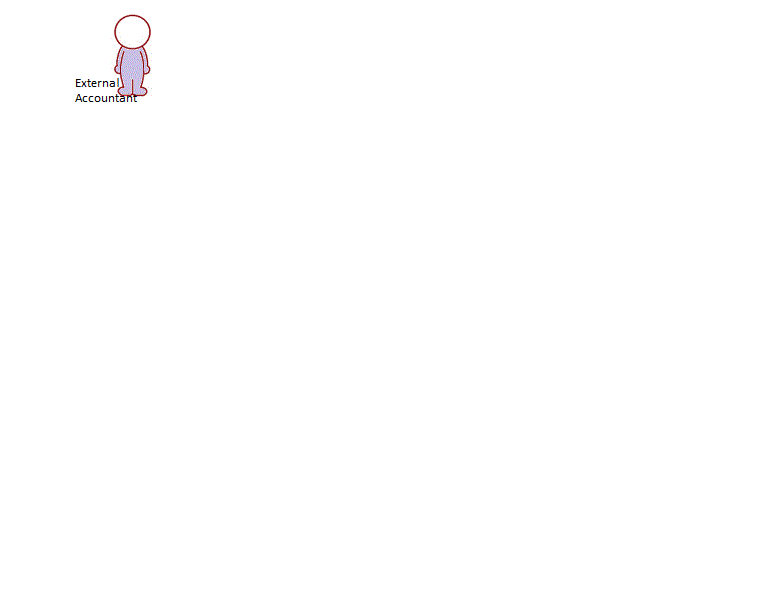 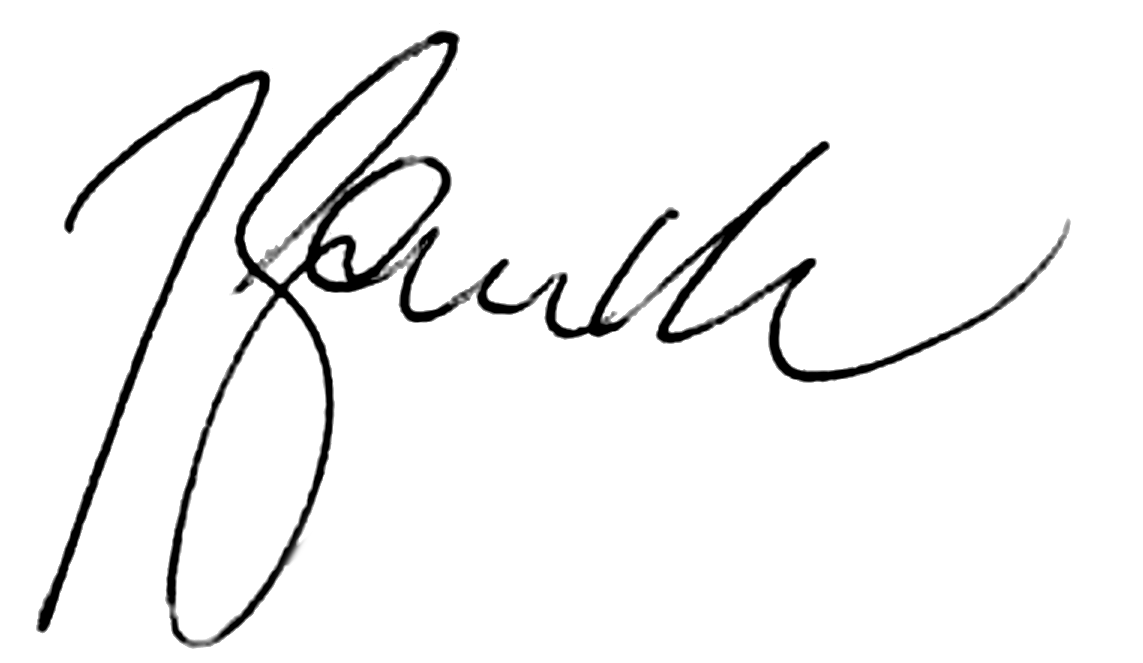 Dutch
 Education Authority
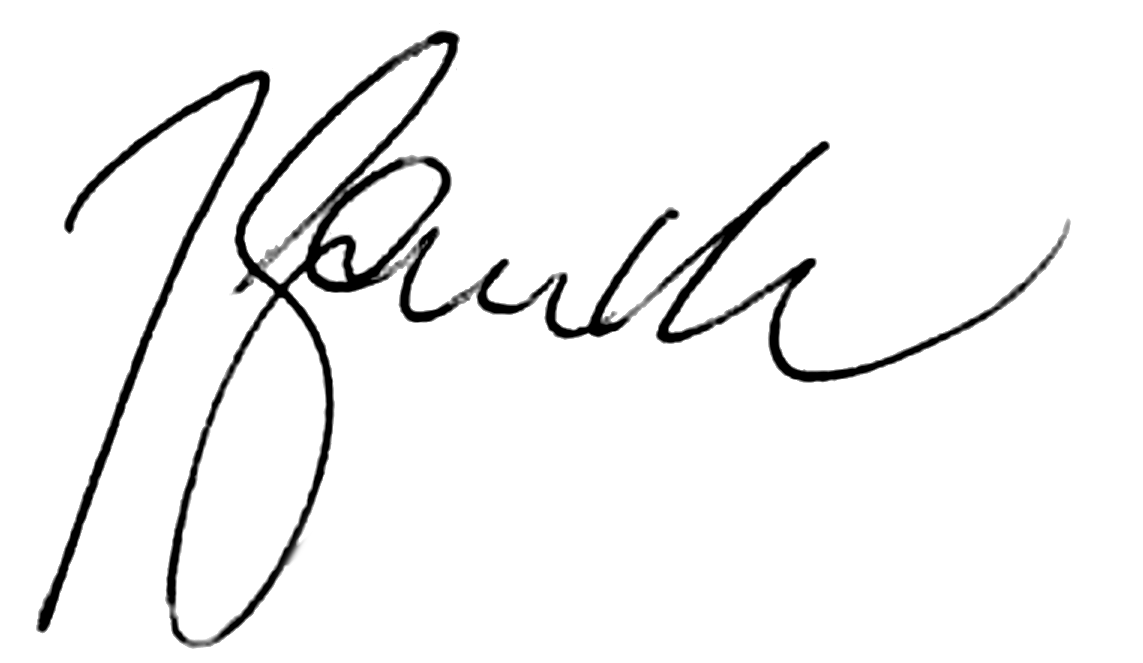 17
New Process Design
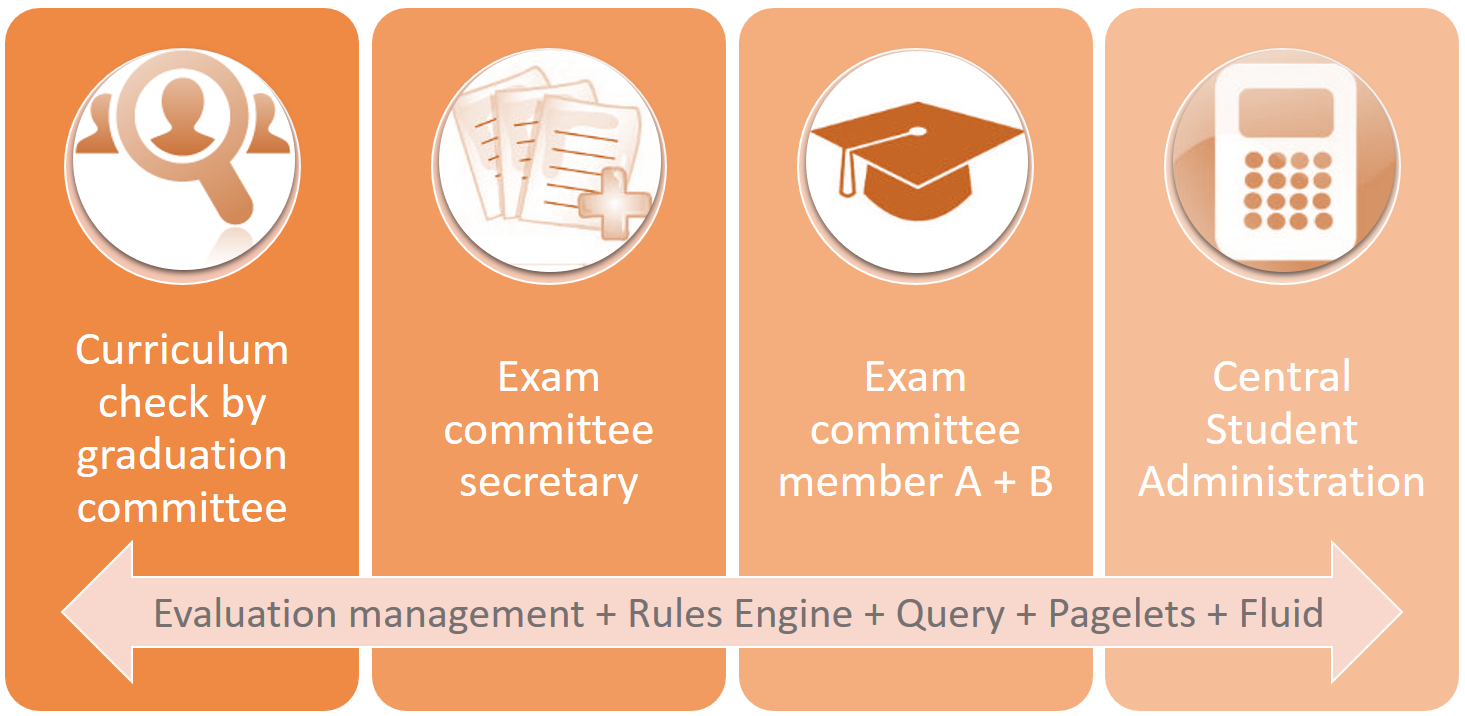 18
Process Overview
Query 240 ECTS
Graduation tracking: Service organization
Evaluation Management: Programme
Evaluation Management: Student  Administration
1. Graduation committee
2. Preparer Exam Committee
3. Exam Committee
Approval of both the Exam Committee and Student Adminstration
Generating the certificates
Automatic report to Dutch Education authority
19
Query 240 ECTS
Graduation tracking: Service organization
Evaluation Management: Programme
Evaluation Management: Student Administration
1. Graduation committee
2. Preparer Exam Committee
3. Exam Committee
Approval of both the Exam Committee and Student Adminstration
Generating the certificates
Automatic report to Dutch Education authority
20
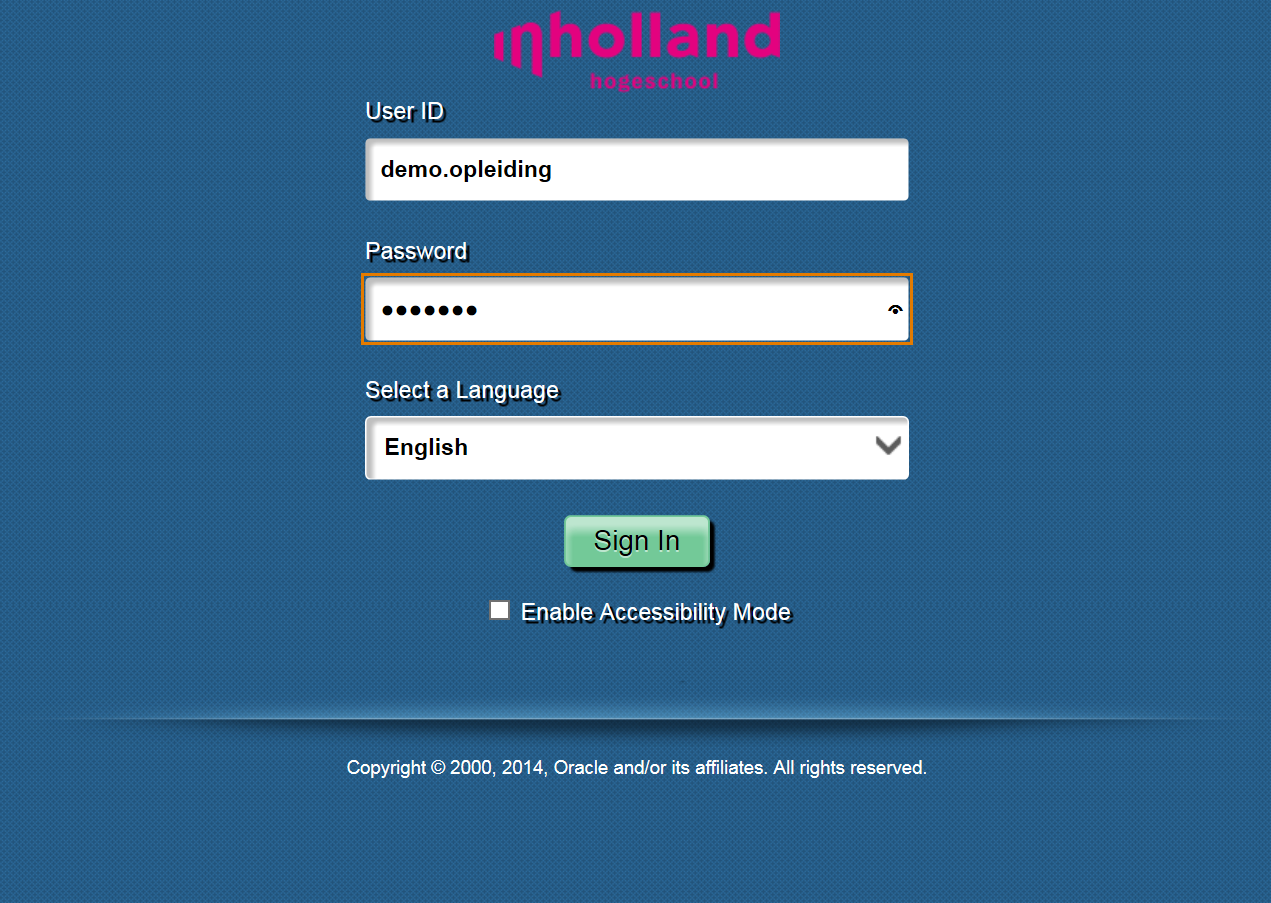 21
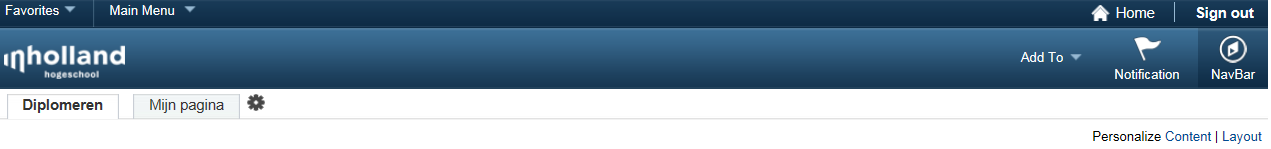 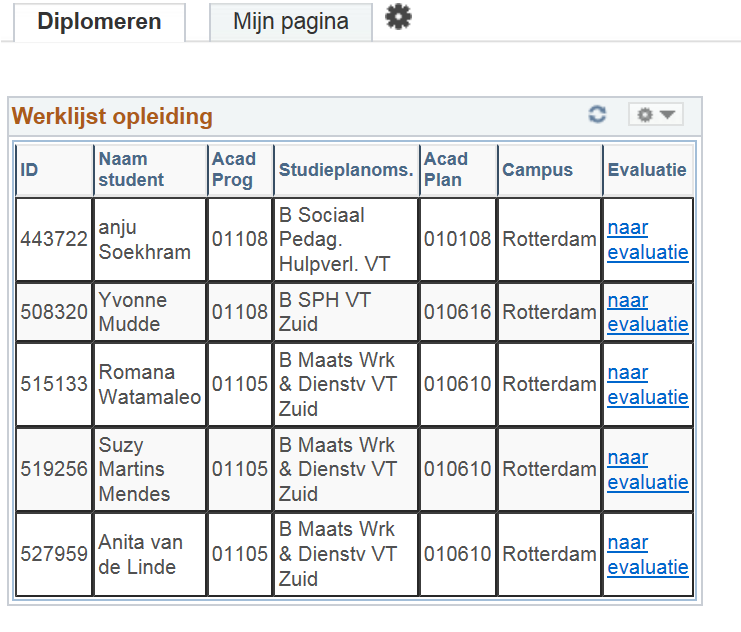 (My page)
(Graduation)
(Worklist programme/faculty staff)
(Name)
(Name programme)
(Evaluation)
To evaluation
22
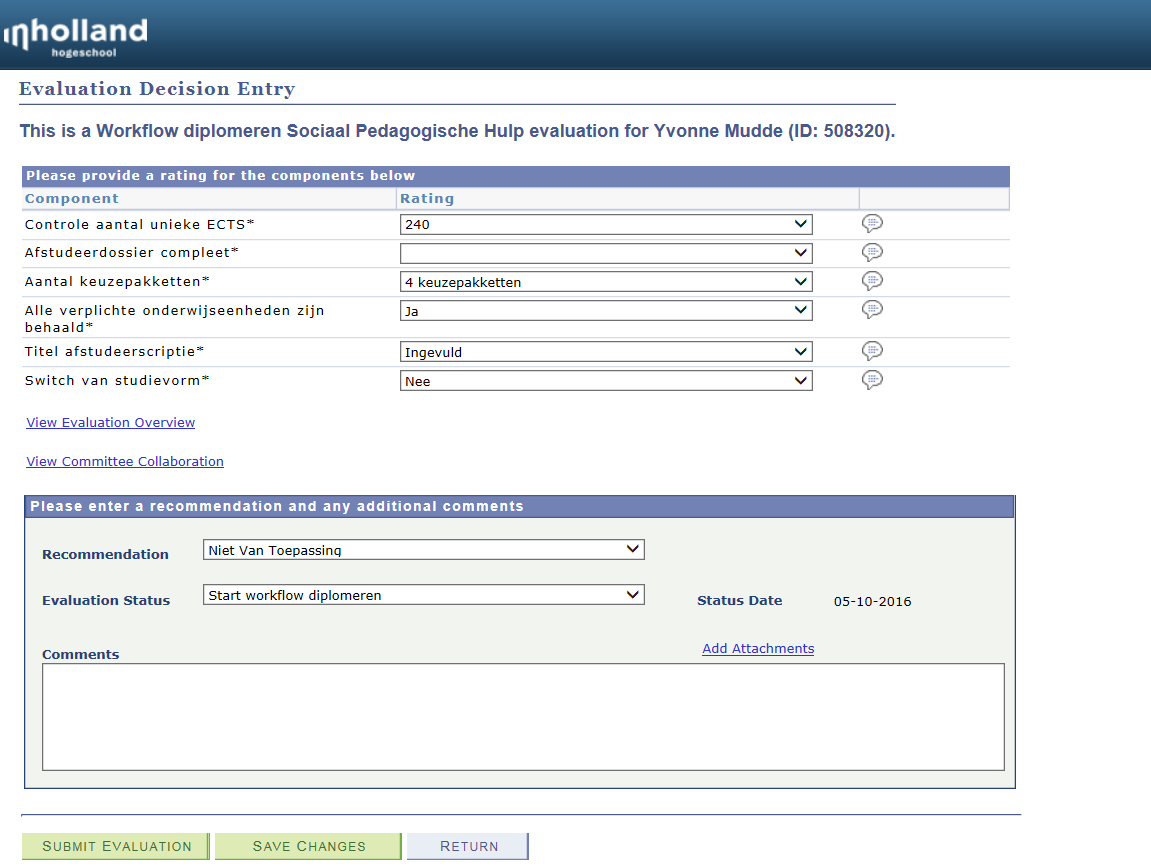 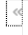 (Check number of credits)
(Graduatioan dossier complete)
(Number of minors)
(compulsory courses completed)
(Thesis title)
(Switch study variant)
Not applicable
23
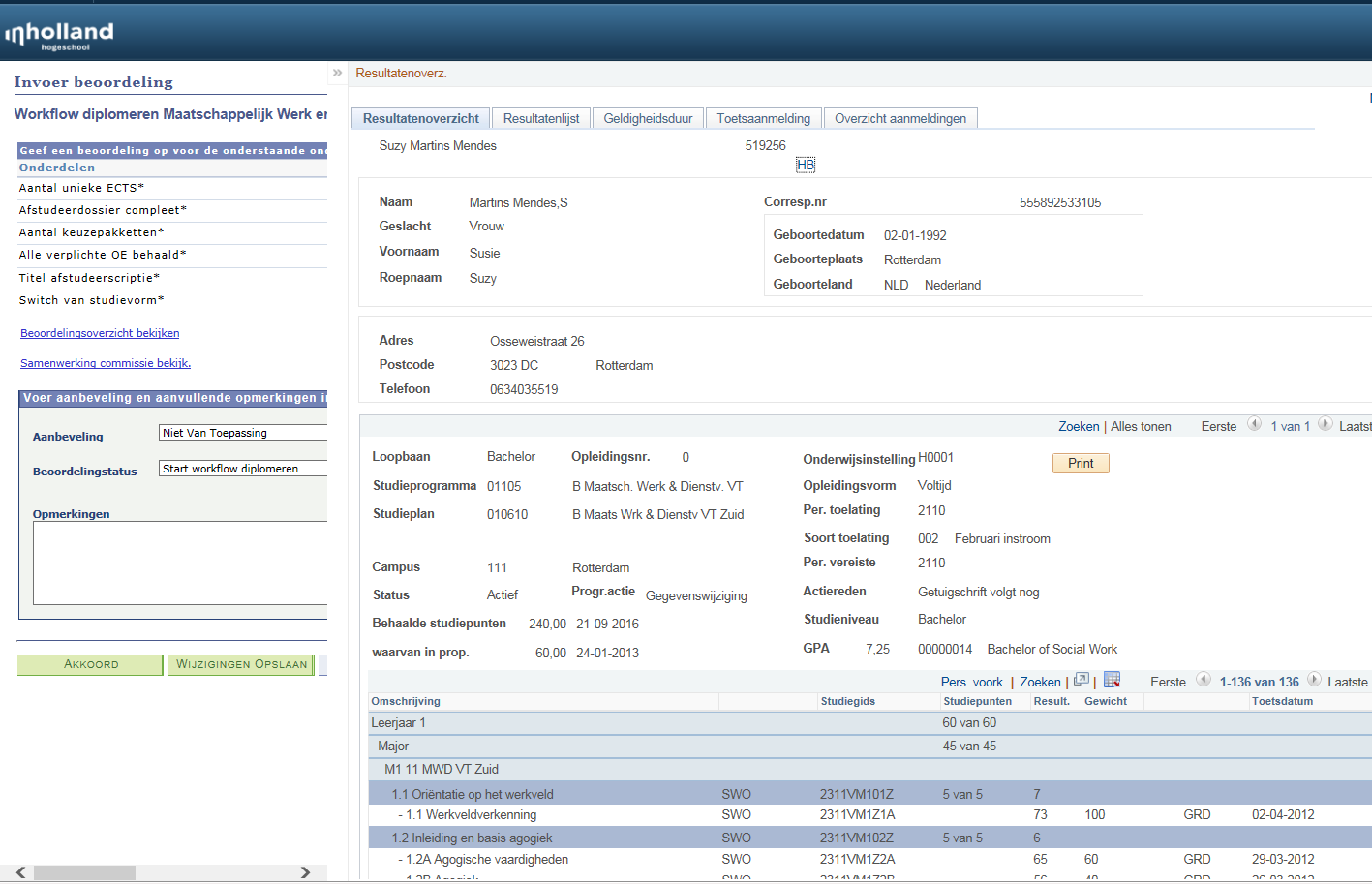 Results overview
24
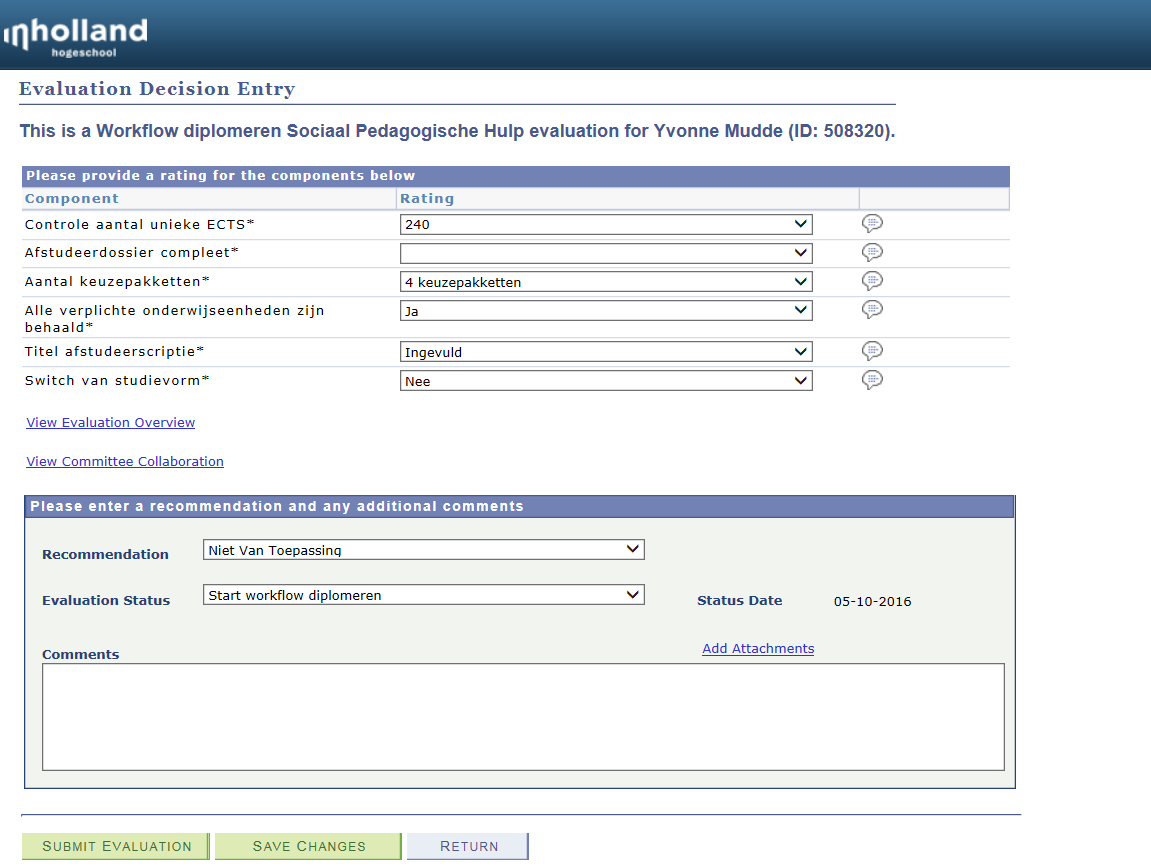 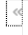 (Check number of credits)
(Graduation dossier complete)
(Number of minors)
(compulsory courses completed)
(Thesis title)
(Switch study variant)
Not applicable
25
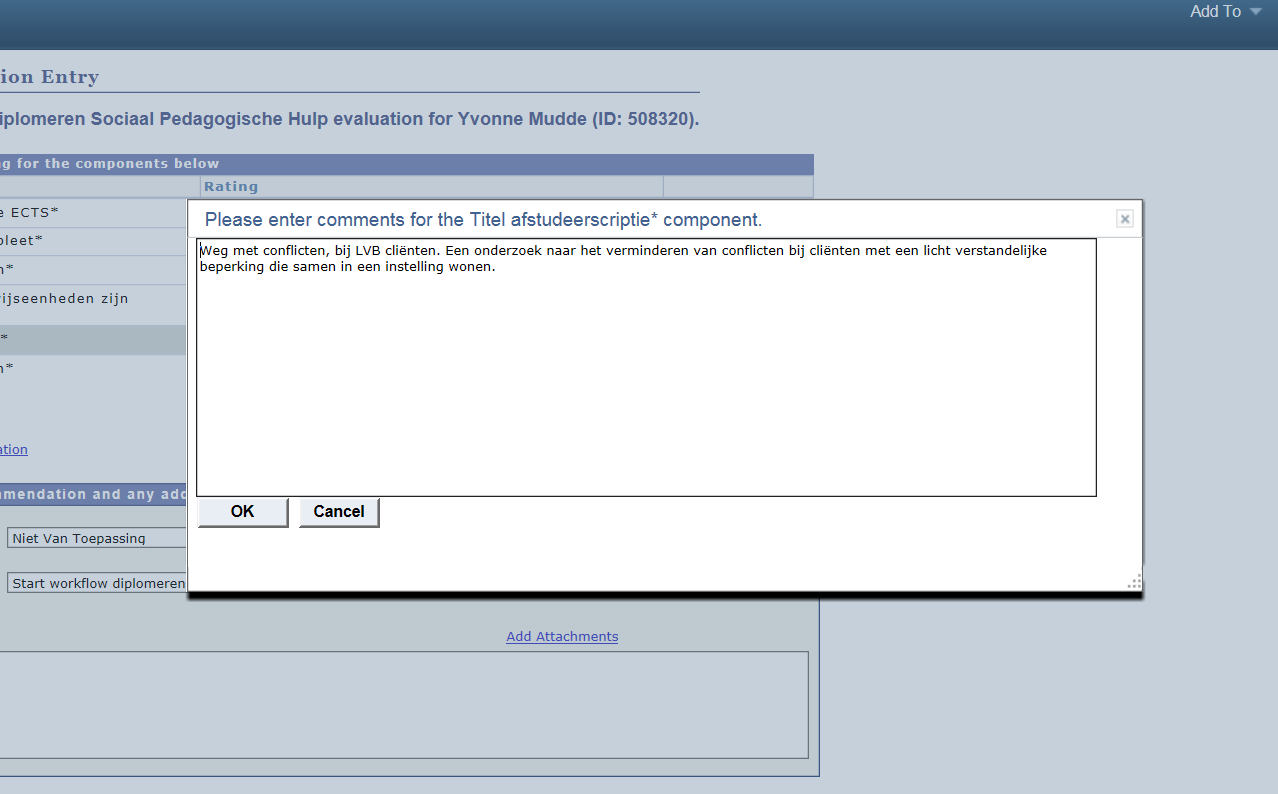 Fill in or check thesis title
26
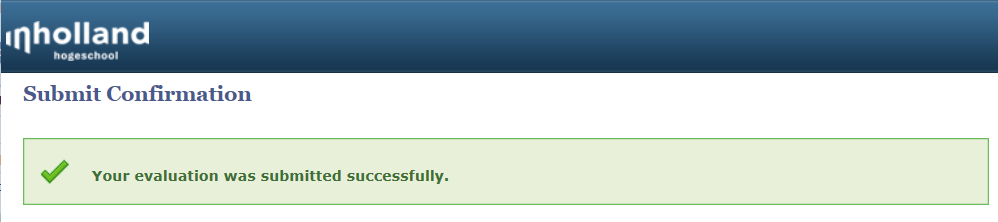 27
Query 240 ECTS
Graduation tracking: Service organization
Evaluation Management: Programme
Evaluation Management: Student Administration
1. Graduation committee
2. Preparer Exam Committee
3. Exam Committee
Approval of both the Exam Committee and Student Adminstration
Generating the certificates
Automatic report to Dutch Education authority
28
We log in as the preparer for the Exam Committee
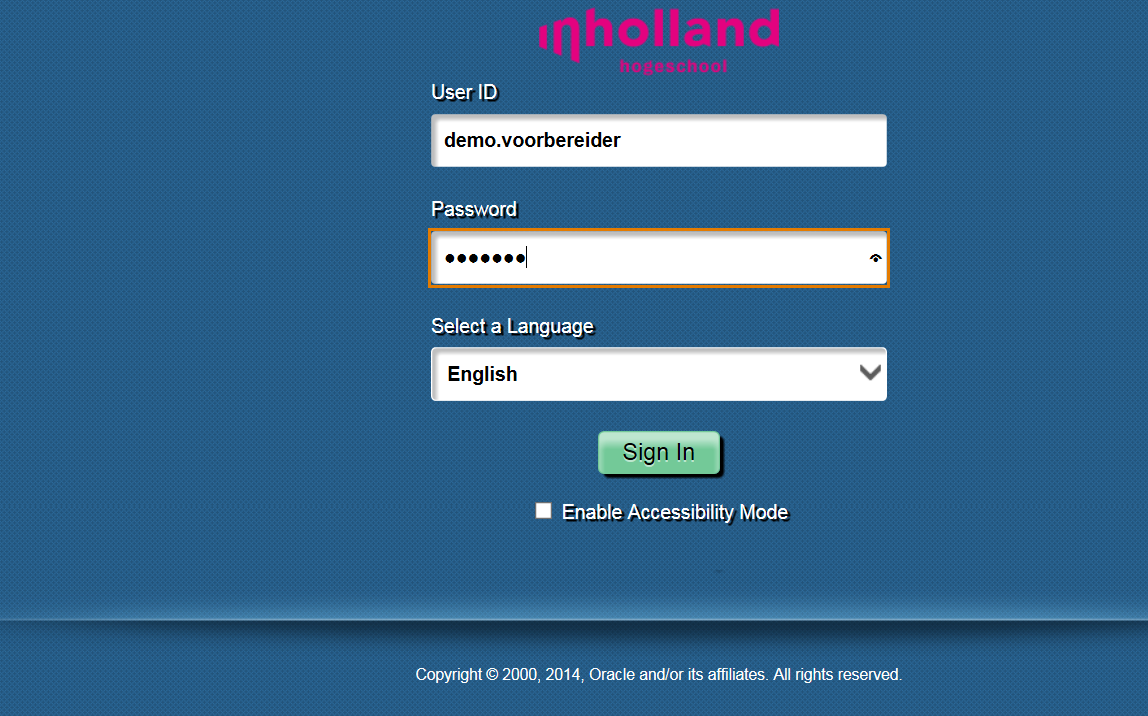 29
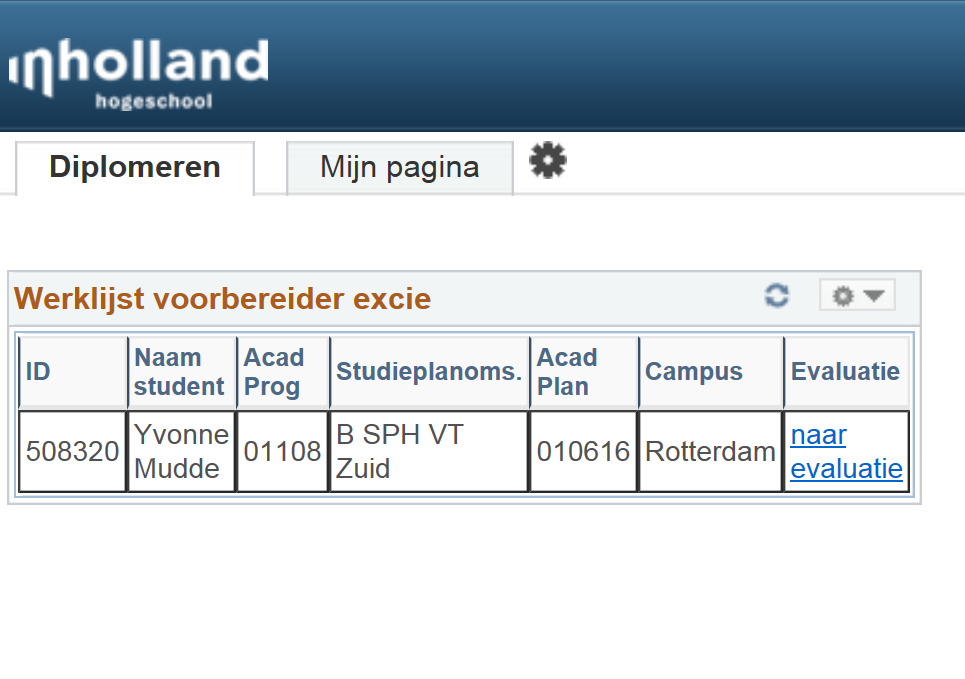 (Graduation)
(My page)
(Worklist preparer Exam Committee)
(Name)
(Name programme)
(Evaluation)
To evaluation
30
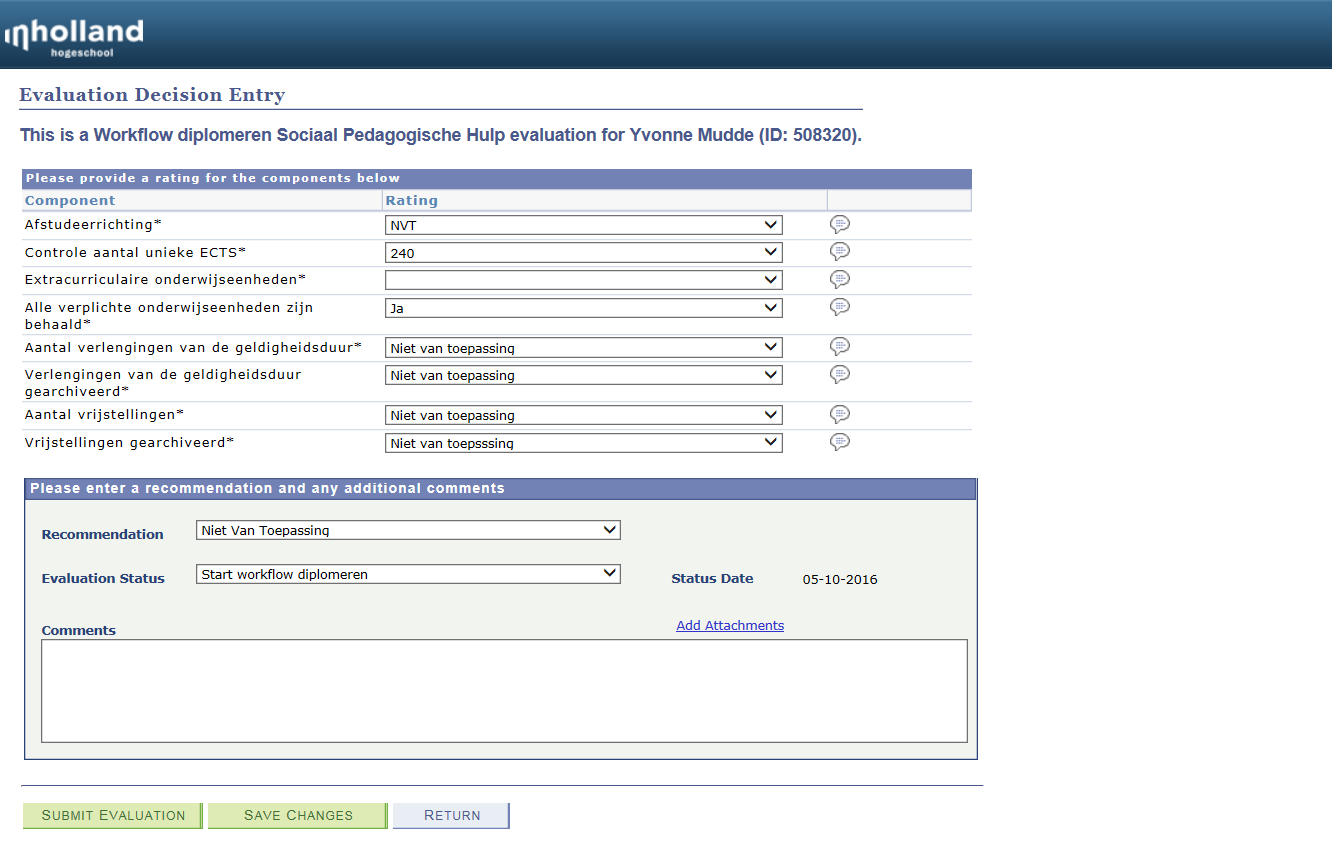 (Graduation track)
(Check number of credits)
(Extra curricular courses)
(Compulsary courses completed)
(Extensions of validity of grades)
(Extensions archived)
(Exemptions)
(Exemptions archived)
31
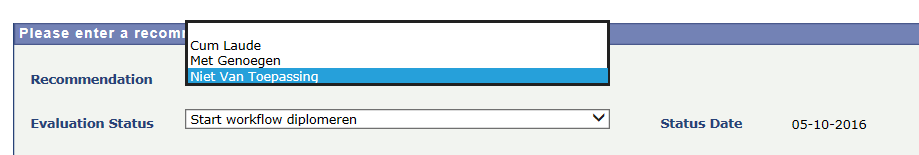 Degrees can pass with merit (‘met genoegen’) and with distinction (‘cum laude’)

The system automatically calculates if a student is eligable for this special designation.
The rules engine is used for this purpose.
32
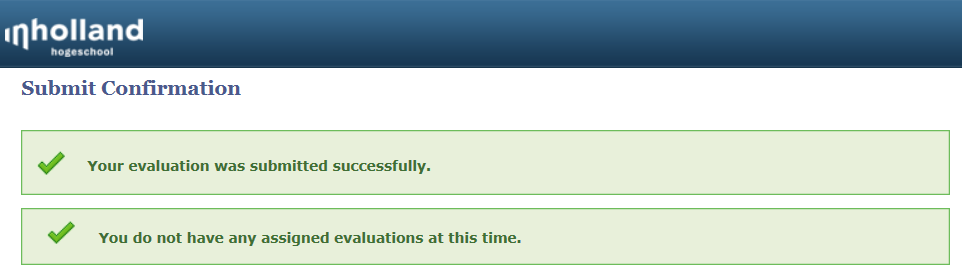 33
Query 240 ECTS
Graduation tracking: Service organization
Evaluation Management: Programme
Evaluation Management: Student  Administration
1. Graduation committee
2. Preparer Exam Committee
3. Exam Committee
Approval of both the Exam Committee and Student Adminstration
Generating the certificates
Automatic report to Dutch Education authority
34
We log in as a member of the Exam Committee (aka Board of Examinations)
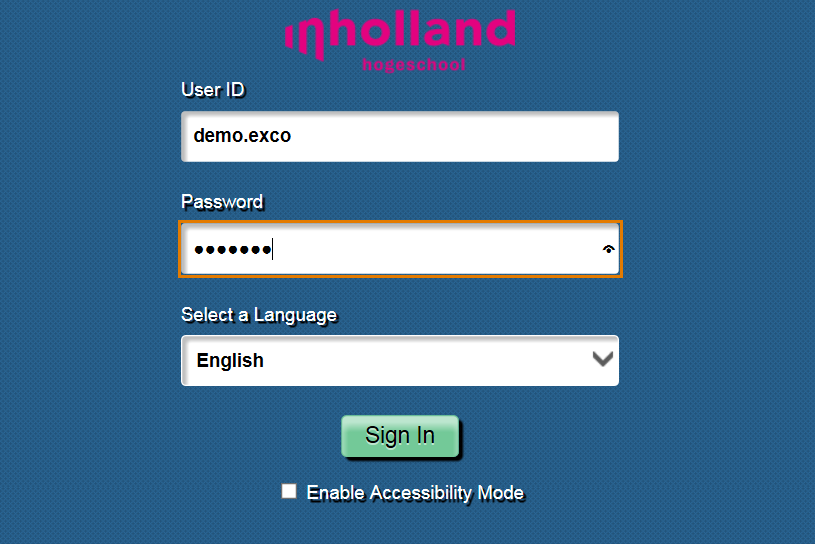 35
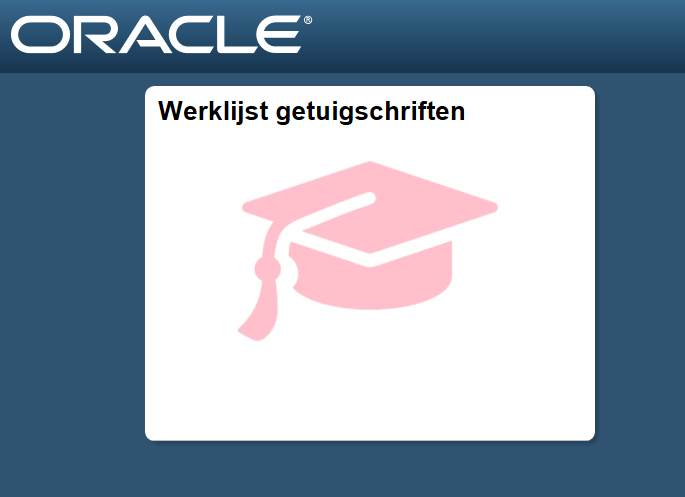 Worklist Graduation
36
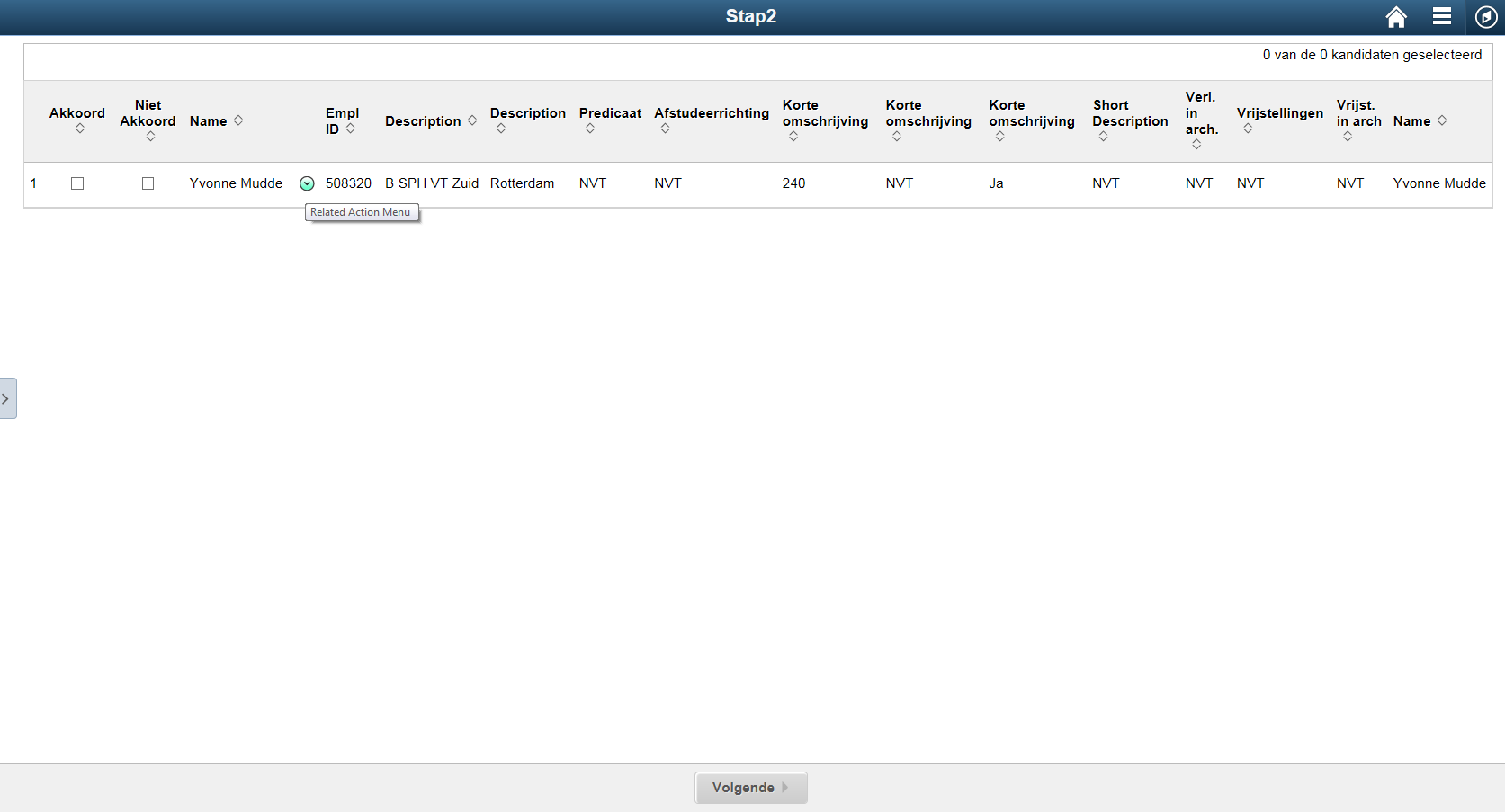 (Check these students)
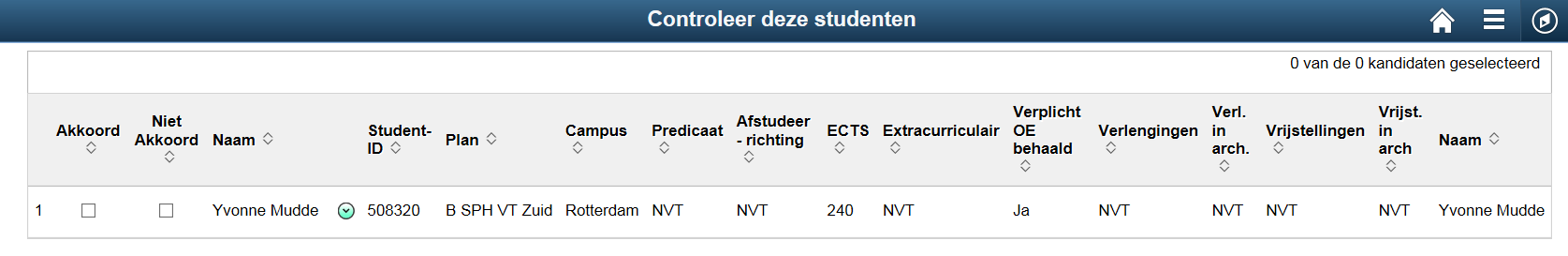 Approval
Graduation
track
Campus
Name
In archive
Compulsary
courses
In archive
Extensions
Exemptions
Designation
Credits
Programme
No approval
Related actions:
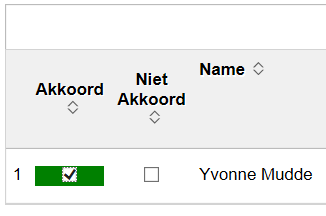 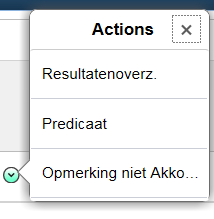 Results overview
Designation
Comments no approval
Next
37
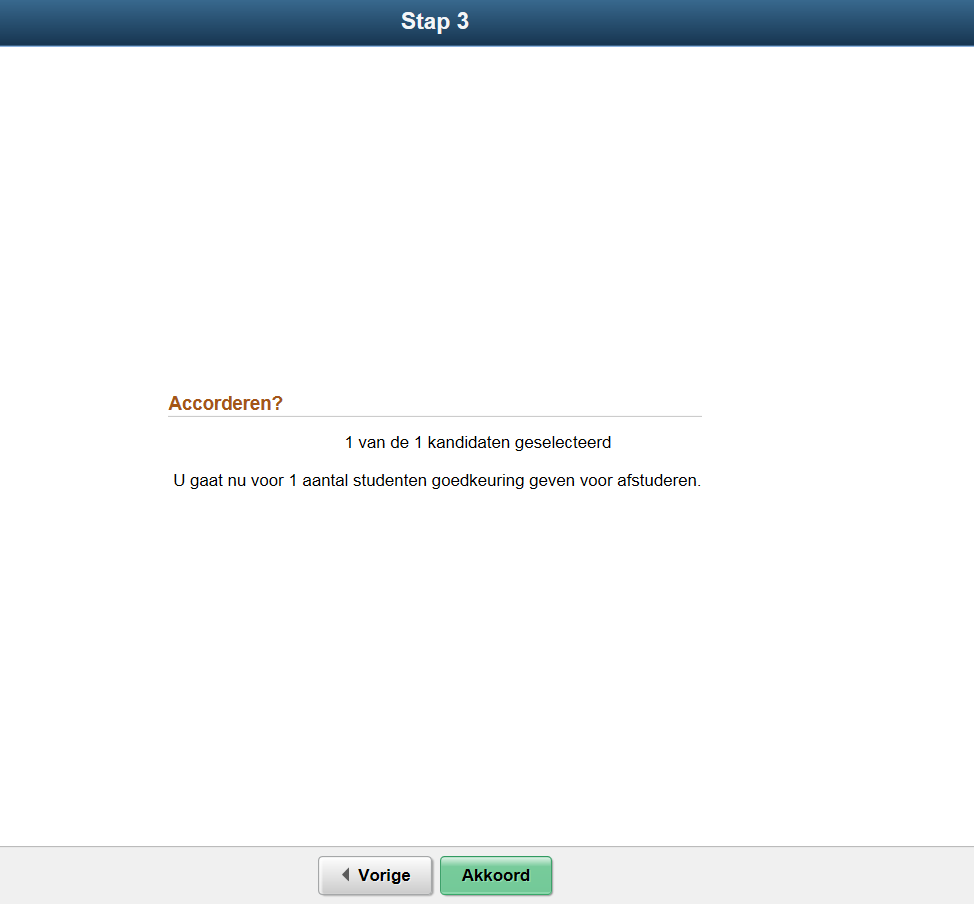 (Step 3)
Approve?
1 of 1 candidates selected
You are now going to approve 1 student for graduation.
Approve
38
Previous
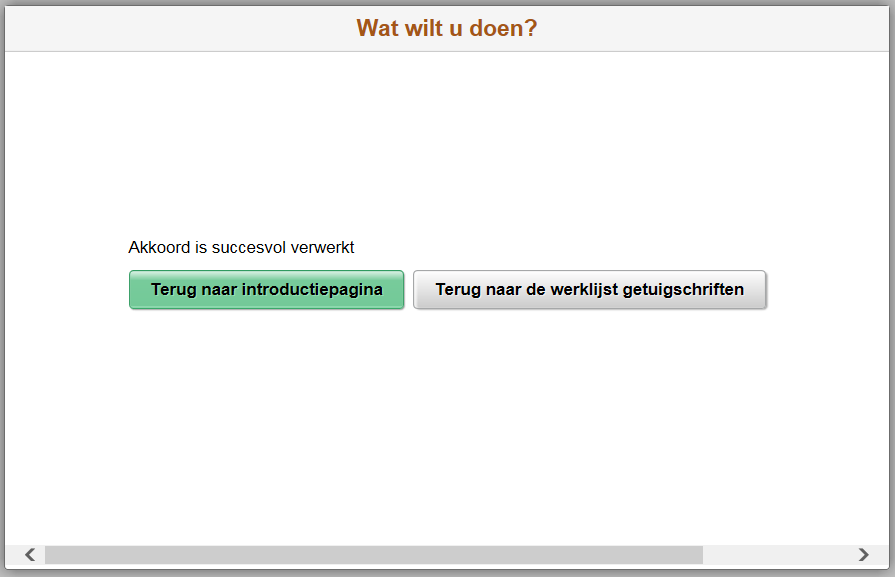 What would you like to do?
Approval has been successfully processed
Back to introduction page
Back to worklist graduation
39
Query 240 ECTS
Graduation tracking: Service organization
Evaluation Management: Programme
Evaluation Management: Student Administration
1. Graduation committee
2. Preparer Exam Committee
3. Exam Committee
Approval of both the Exam Committee and Student Adminstration
Generating the certificates
Automatic report to Dutch Education authority
40
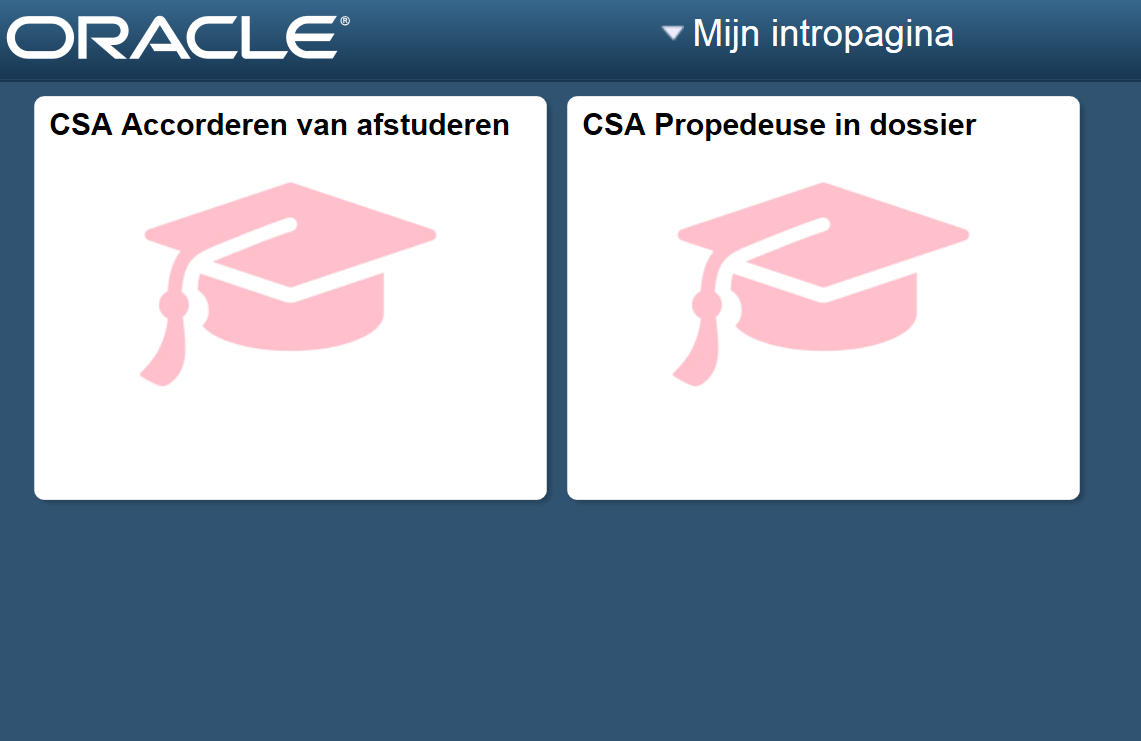 Student administration check
Propedeutic Exam in archive
Student administration approval
41
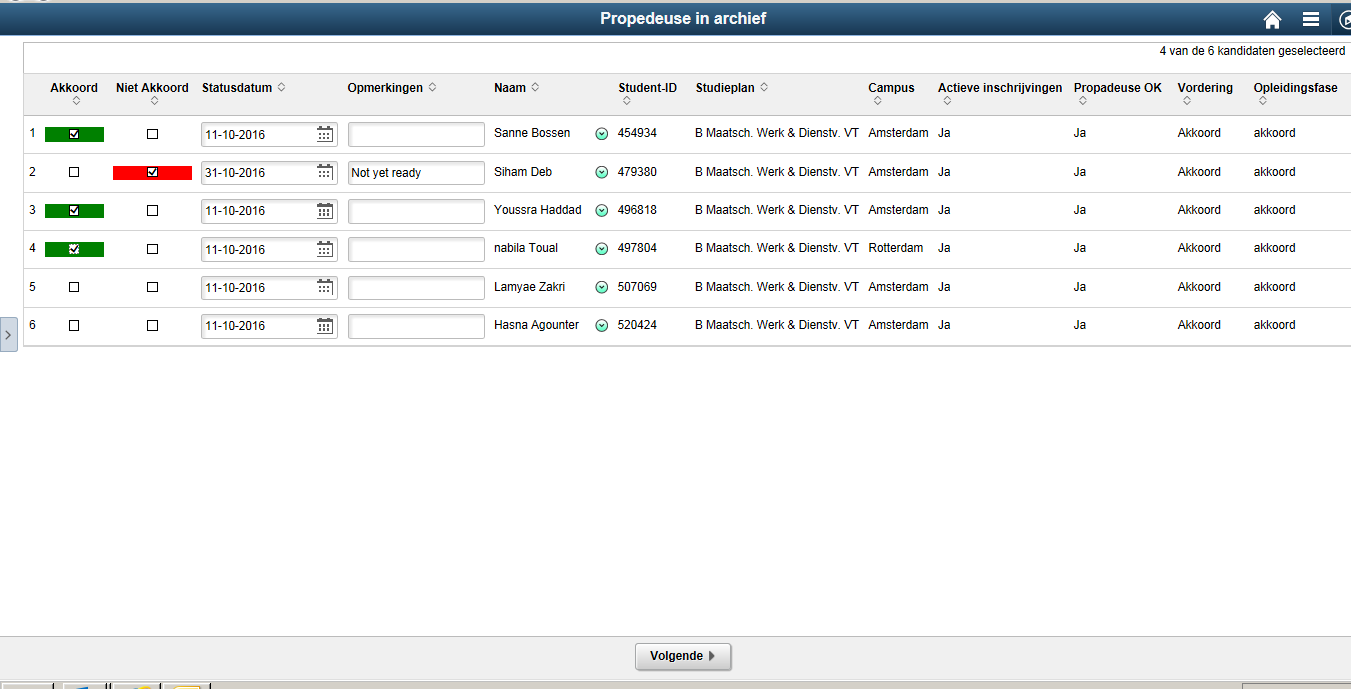 42
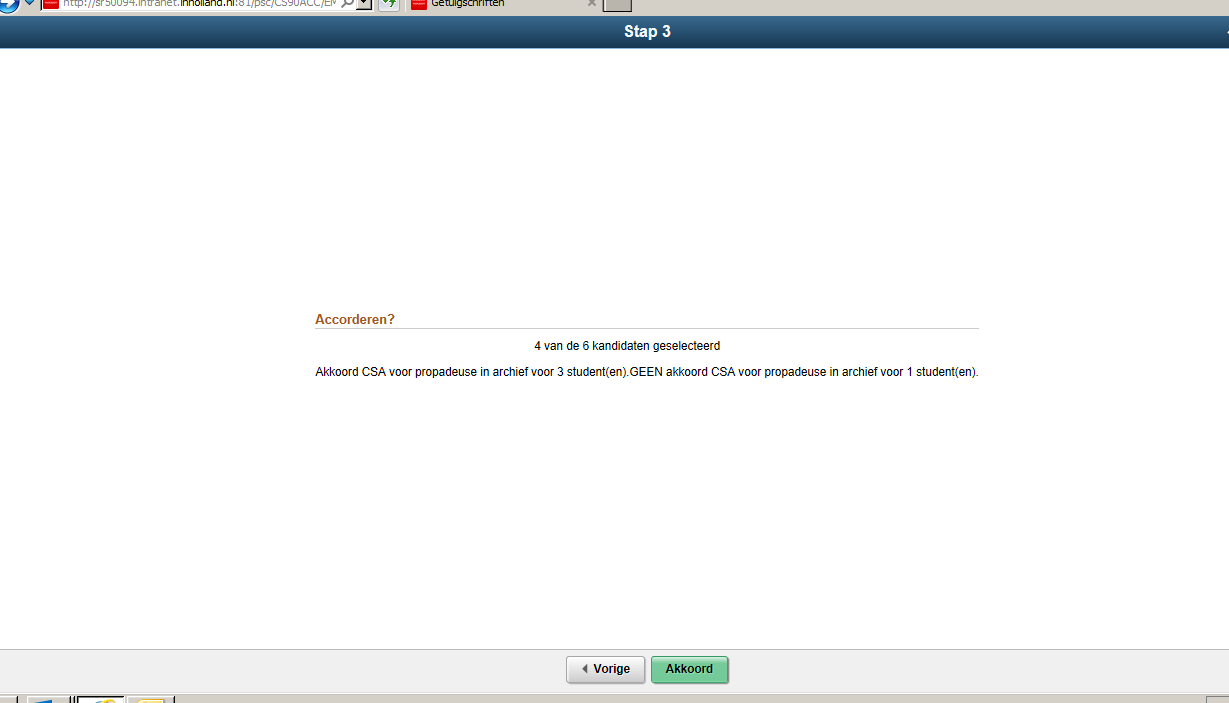 43
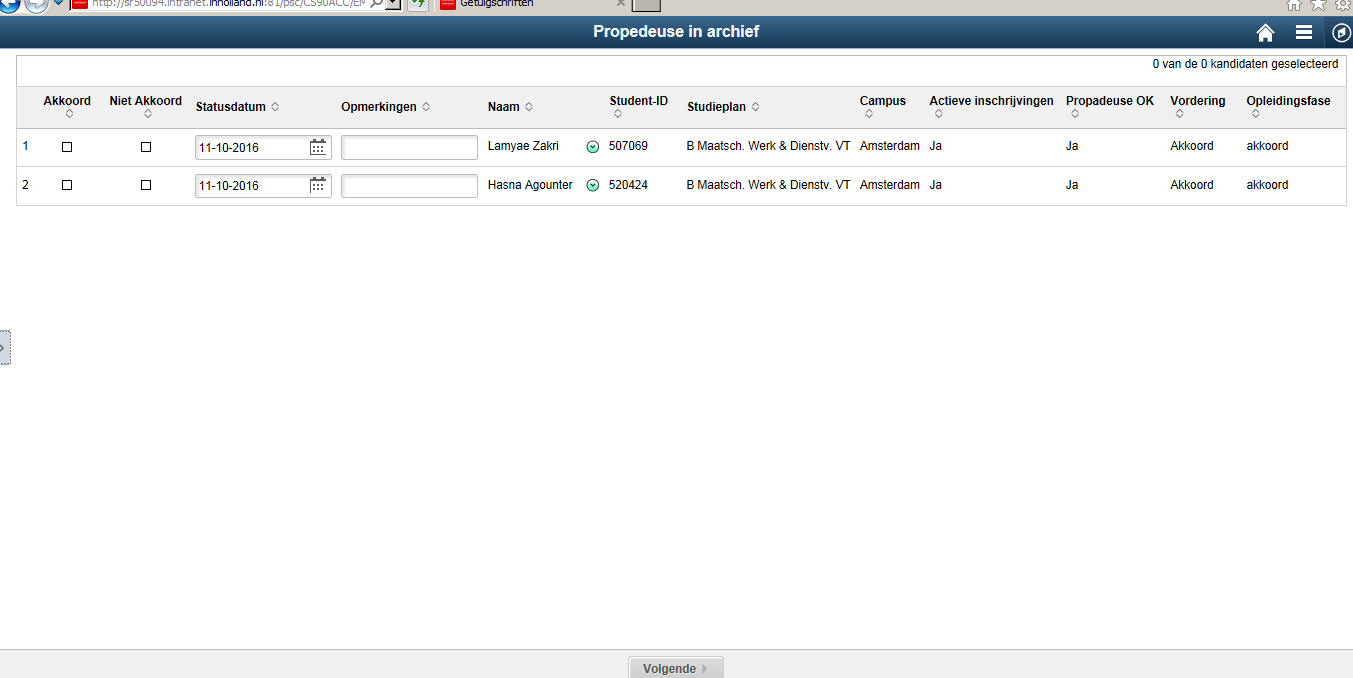 44
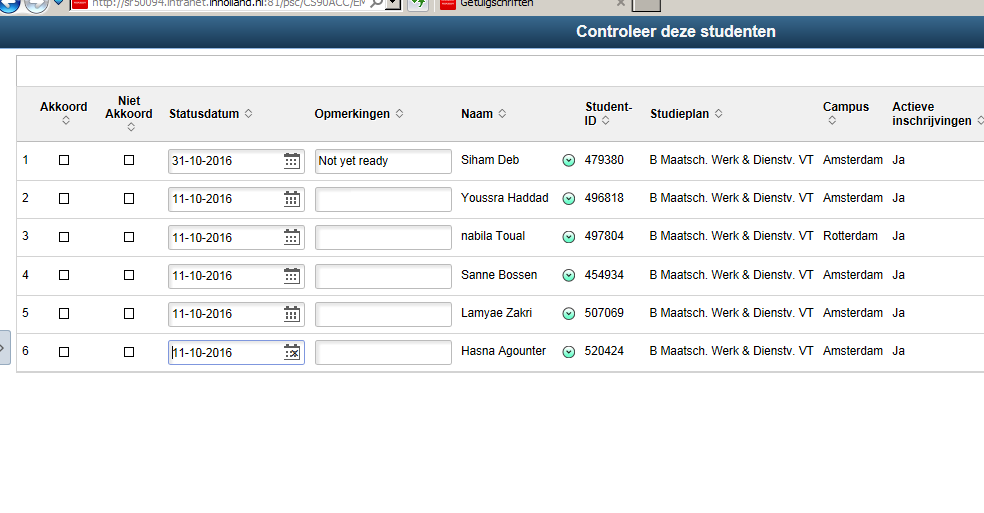 45
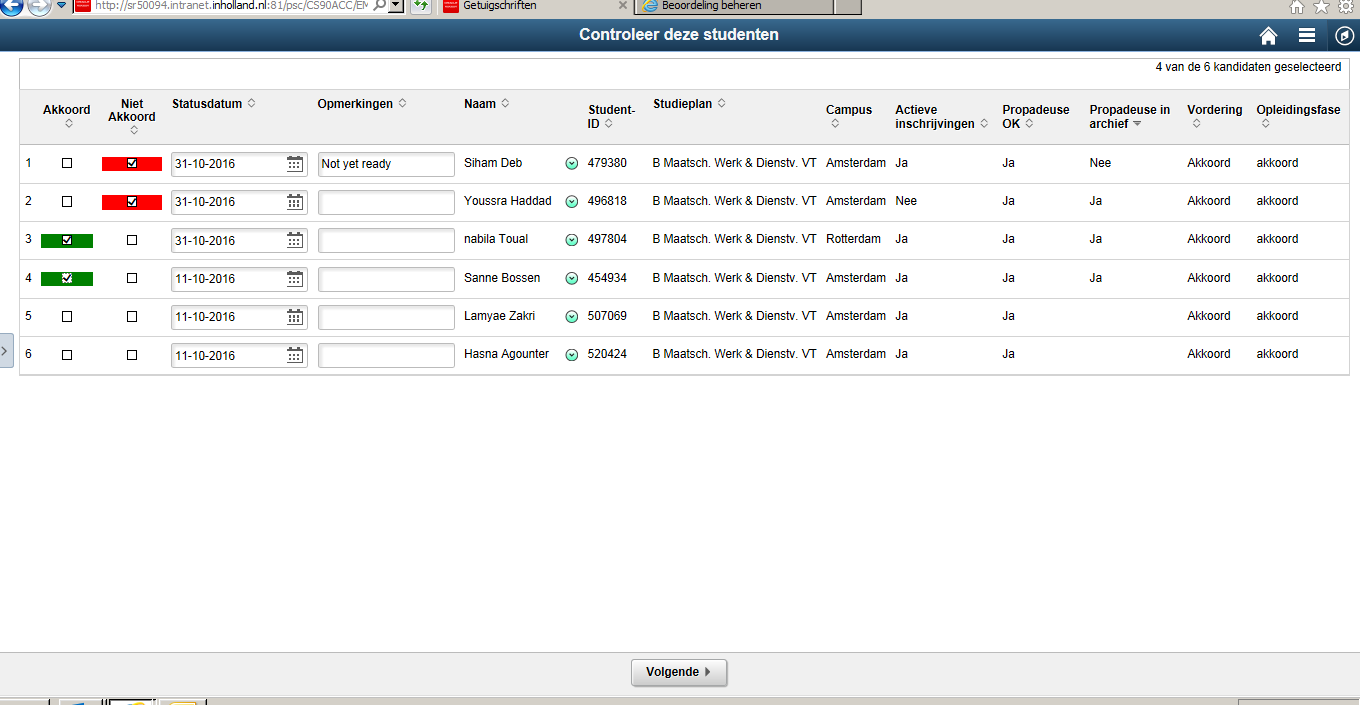 46
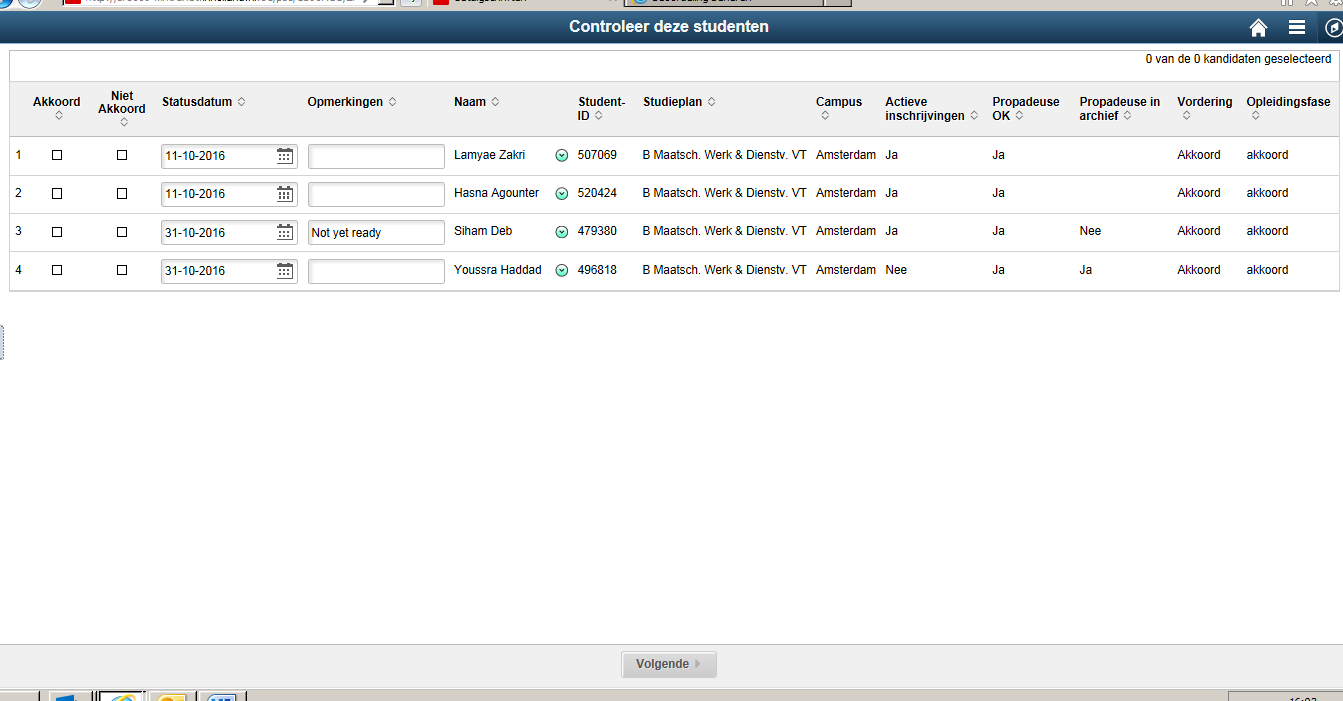 47
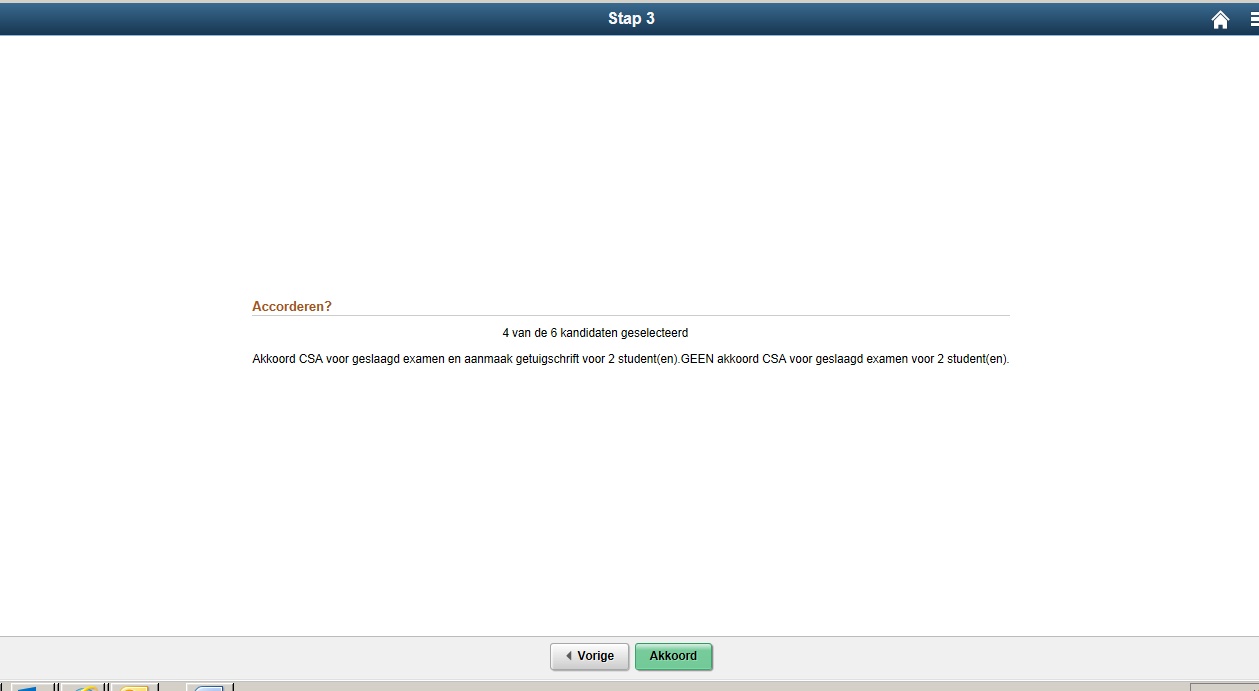 48
Self Service students
The student can follow the process and check if the thesis title is correctly registered.
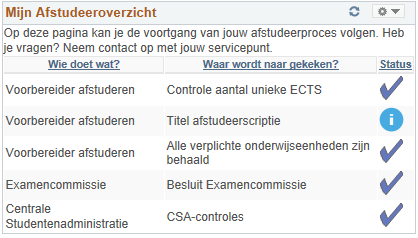 49
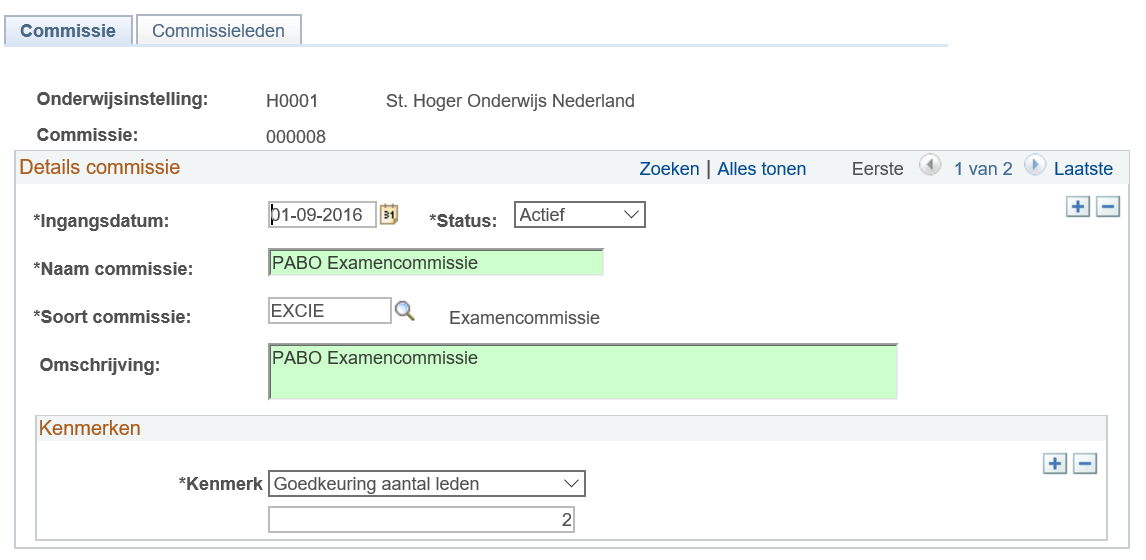 The Exam Committees are connected with Academic Programmes through CAF
Approval of how many members
50
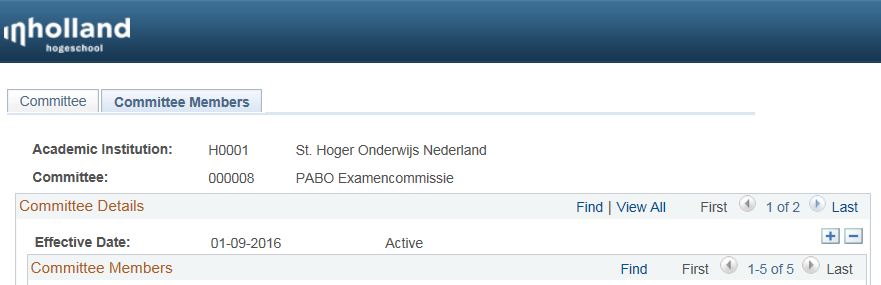 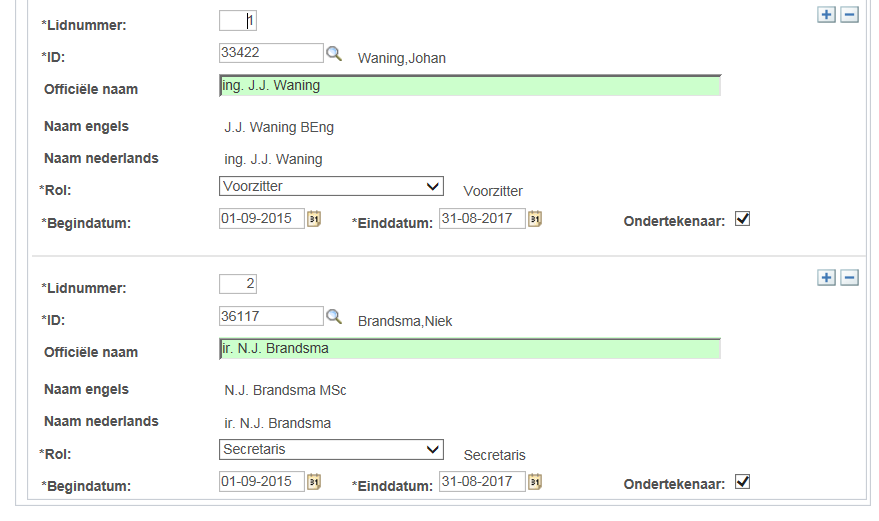 Name with titles in both Dutch and English
role of committee member
Is going to sign the certificates
51
Query 240 ECTS
Graduation tracking: Service organization
Evaluation Management: Programme
Evaluation Management: Student Administration
1. Graduation committee
2. Preparer Exam Committee
3. Exam Committee
Approval of both the Exam Committee and Student Adminstration
Generating the certificates
Automatic report to Dutch Education authority
52
List of students that have green-light for printing of certificate
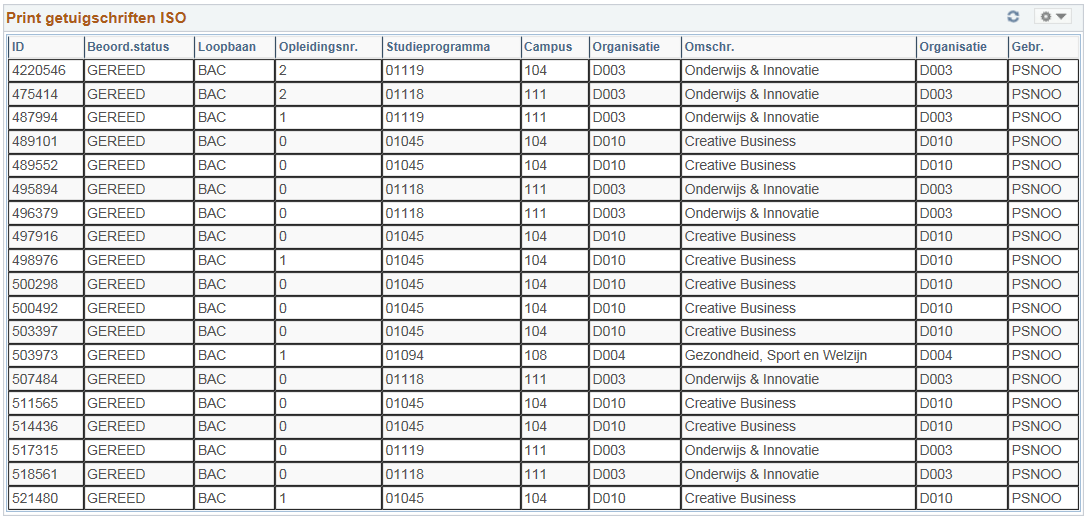 53
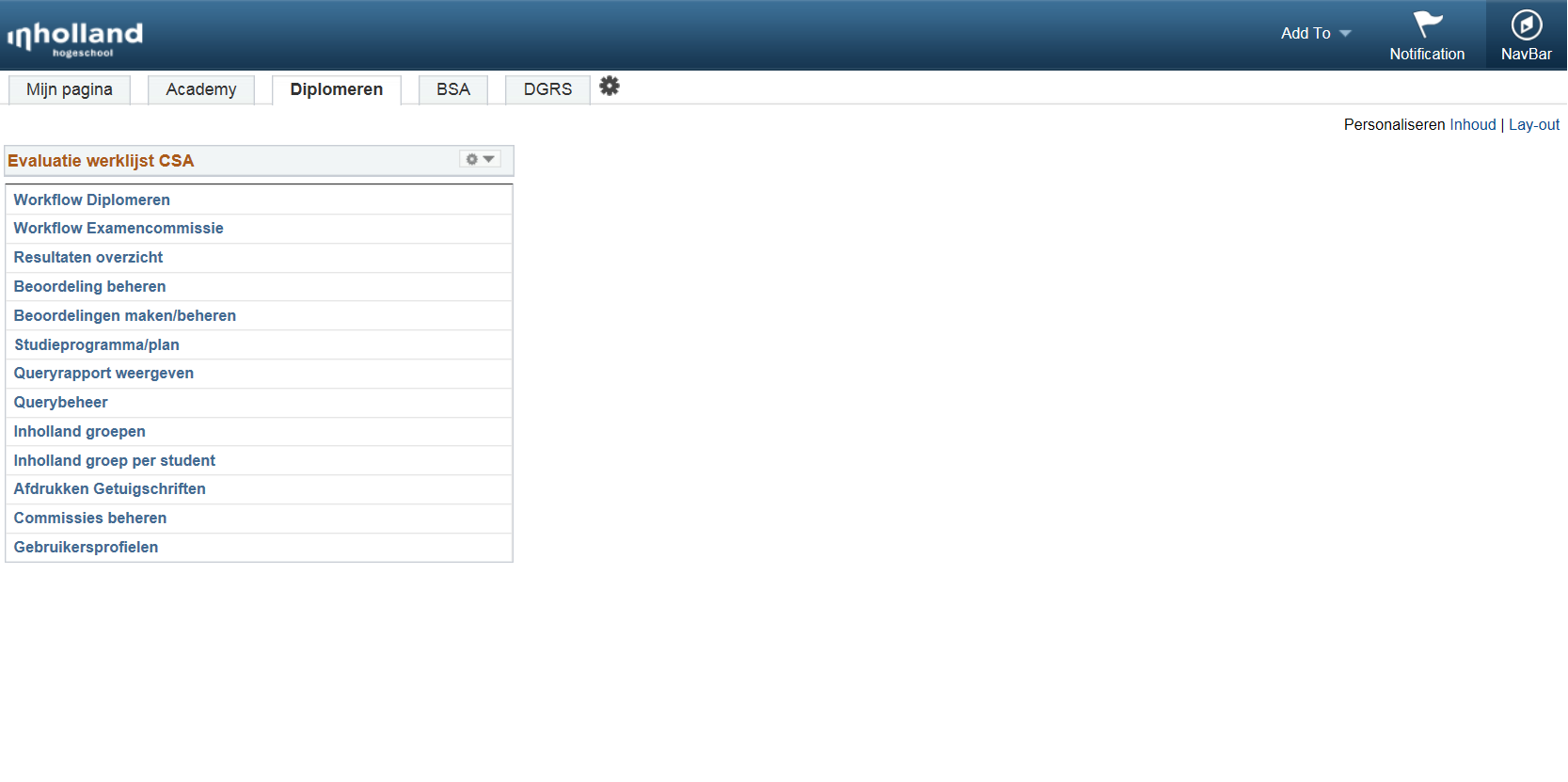 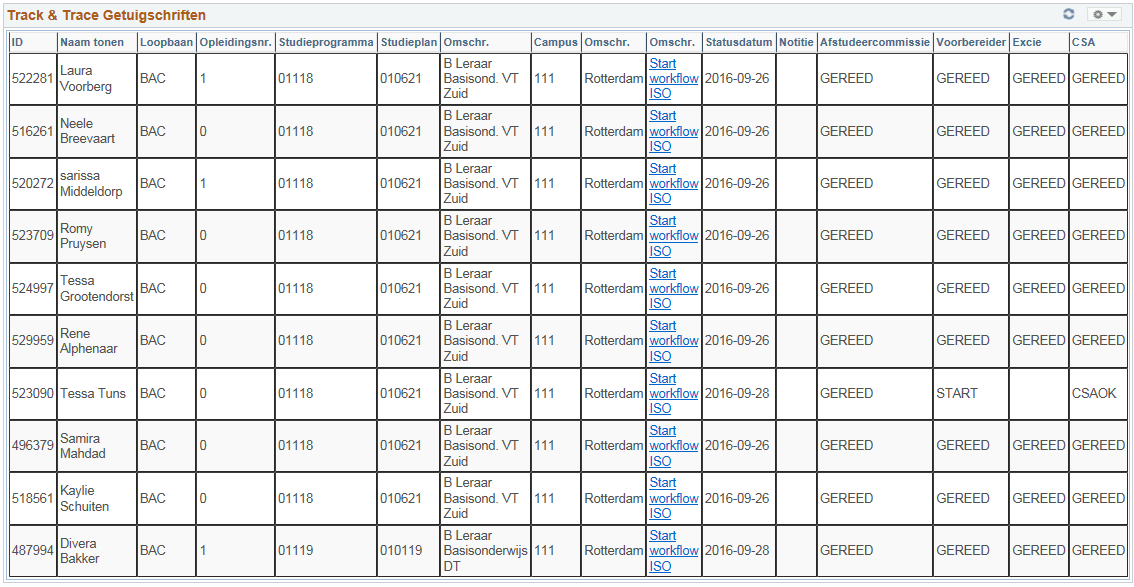 From the graduation dashboard authorized users can
Generate the certificates.
54
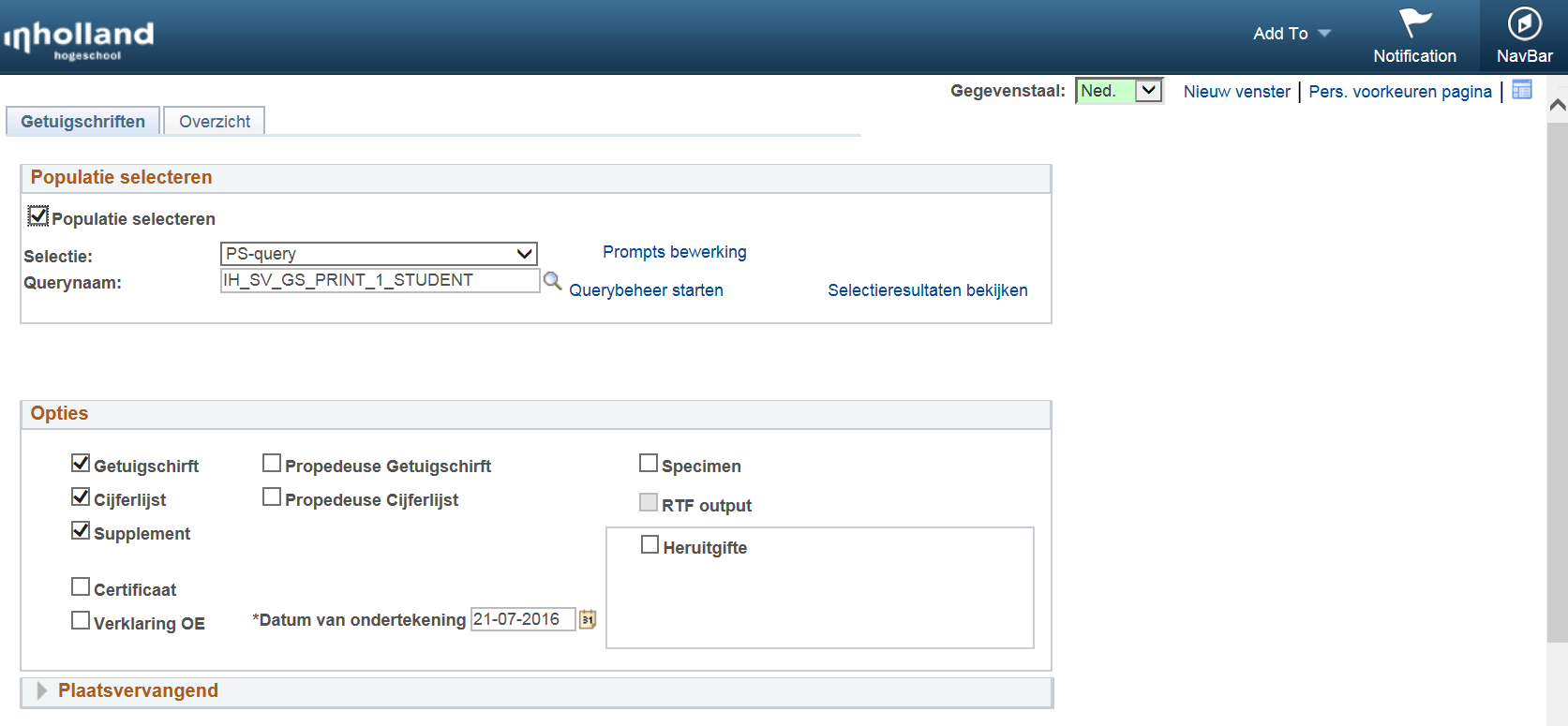 Population selection
Run control that uses pop select to generate graduation certificate, grade list and supplement
Selection of certificates
reissue
Date of signature
55
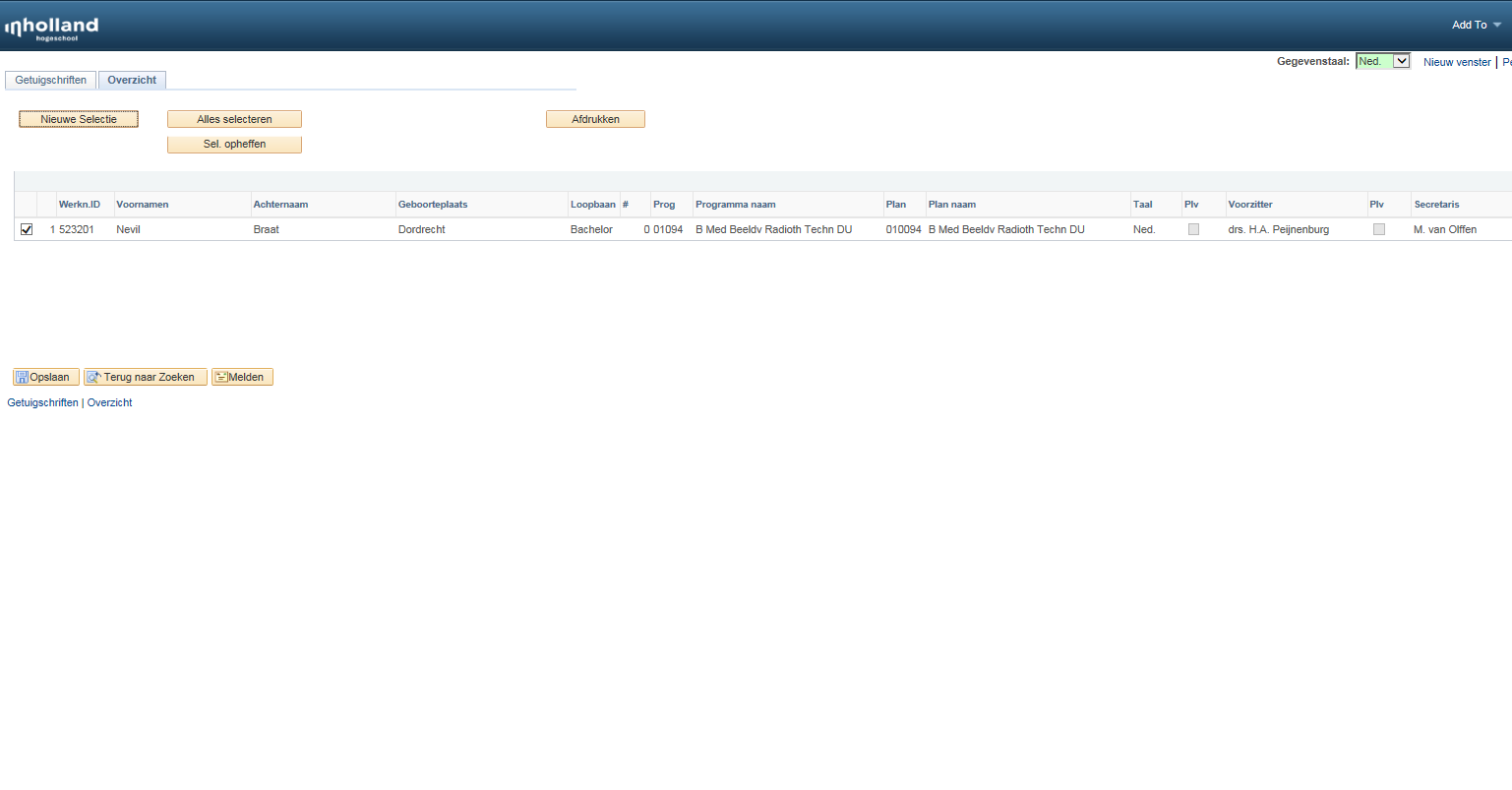 The run control then displays the relevant values that will
appear on the documents as a final check.
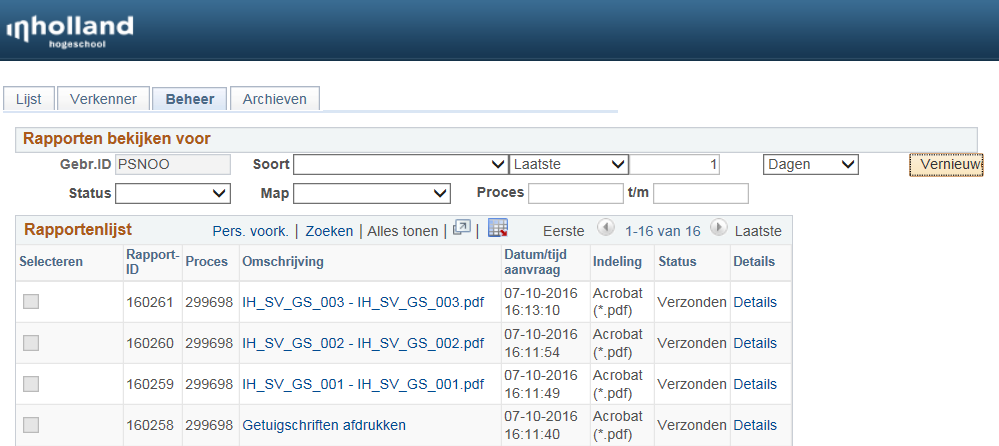 PDF
Documents
Are generated
56
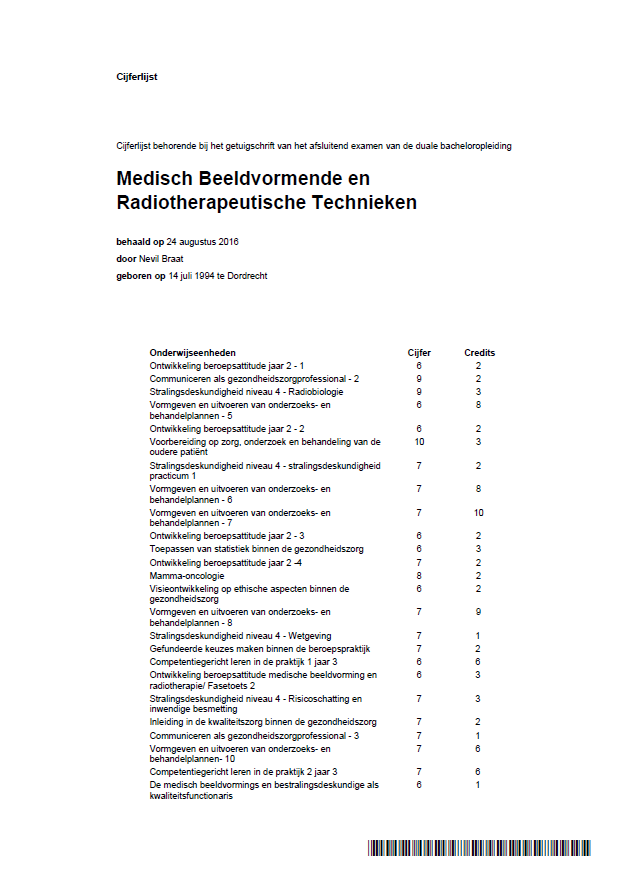 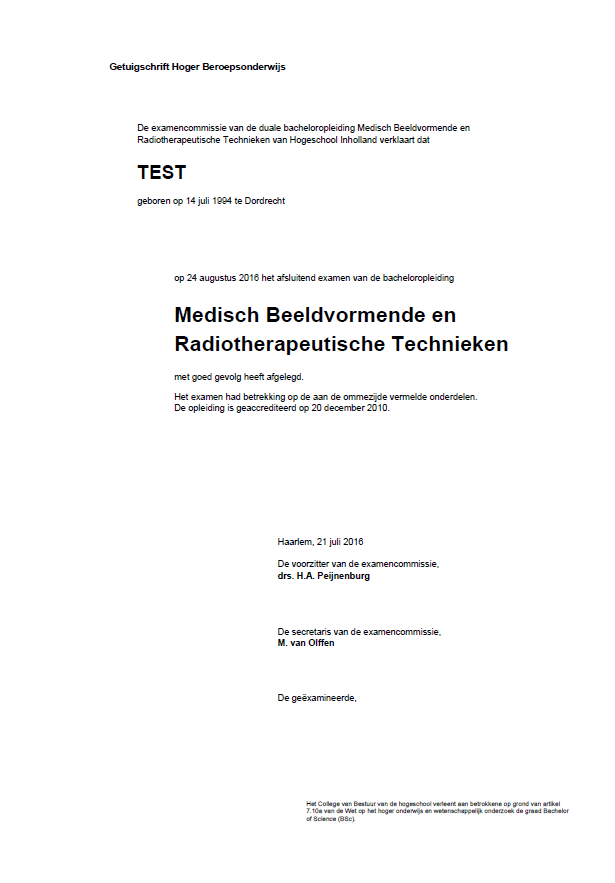 3. supplement
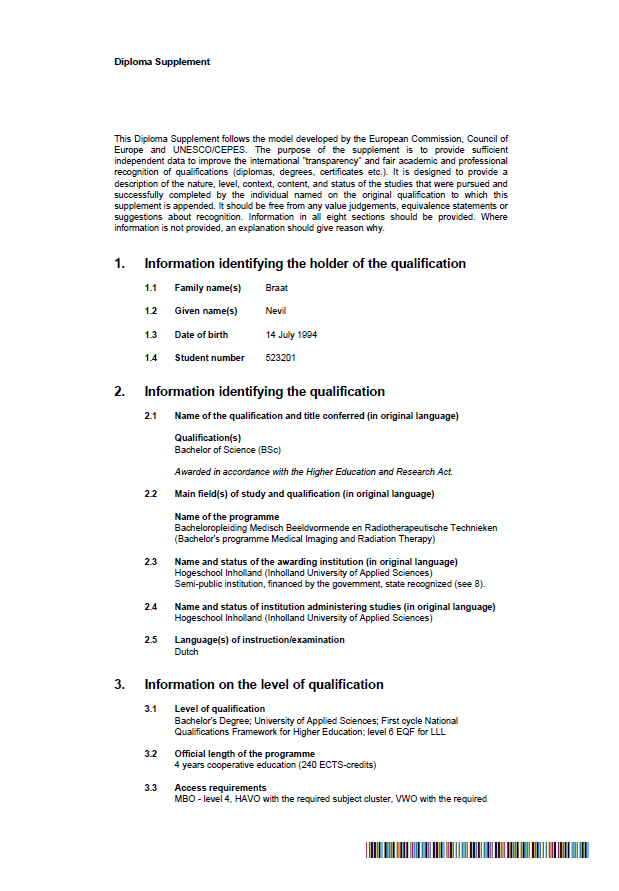 1. Graduation certificate
2. Grade list
57
Query 240 ECTS
Graduation tracking: Service organization
Evaluation Management: Programme
Evaluation Management: Student Finance Administration
1. Graduation committee
2. Preparer Exam Committee
3. Exam Committee
Approval of both the Exam Committee and Financial Adminstration
Generating the certificates
Automatic report to Dutch Education authority
58
Track & Trace Graduation certificates
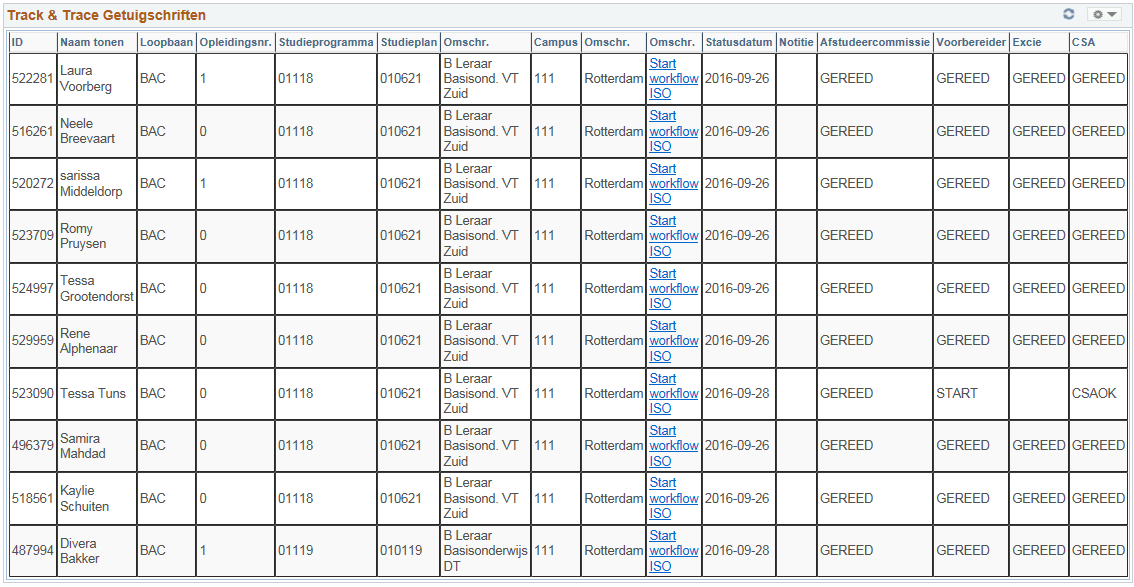 On the right hand side we see all statusses of actors in the entire process
59
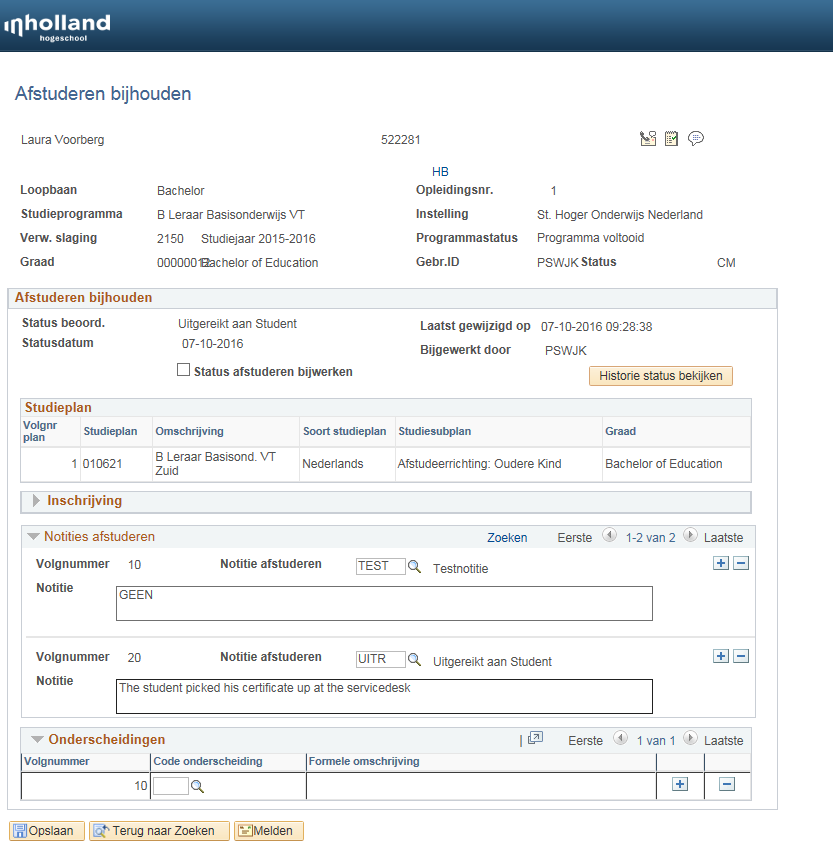 Graduation tracking
60
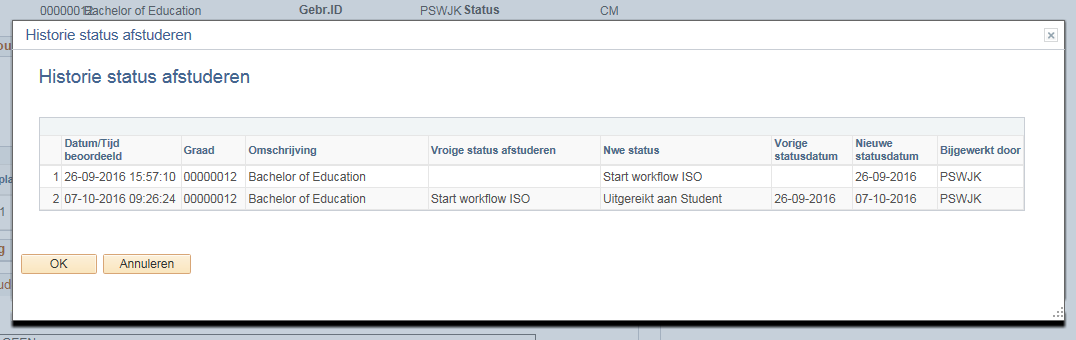 History graduation tracking
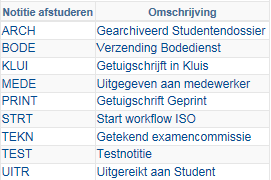 All steps can be registered:
Start workflow ISO
Cerificate printed
Certicate in vault
Handed out to employee
Signed by Exam Committee
Send by messenger service
Handed to student
Archived in student dossier
61
The entire graduation workflow is now completed
Query 240 ECTS
Graduation tracking: Service organization
Evaluation Management: Programme
Evaluation Management: Student Finance Administration
1. Graduation committee
2. Preparer Exam Committee
3. Exam Committee
Approval of both the Exam Committee and Financial Adminstration
Generating the certificates
Automatic report to Dutch Education authority
62
Questions???
63